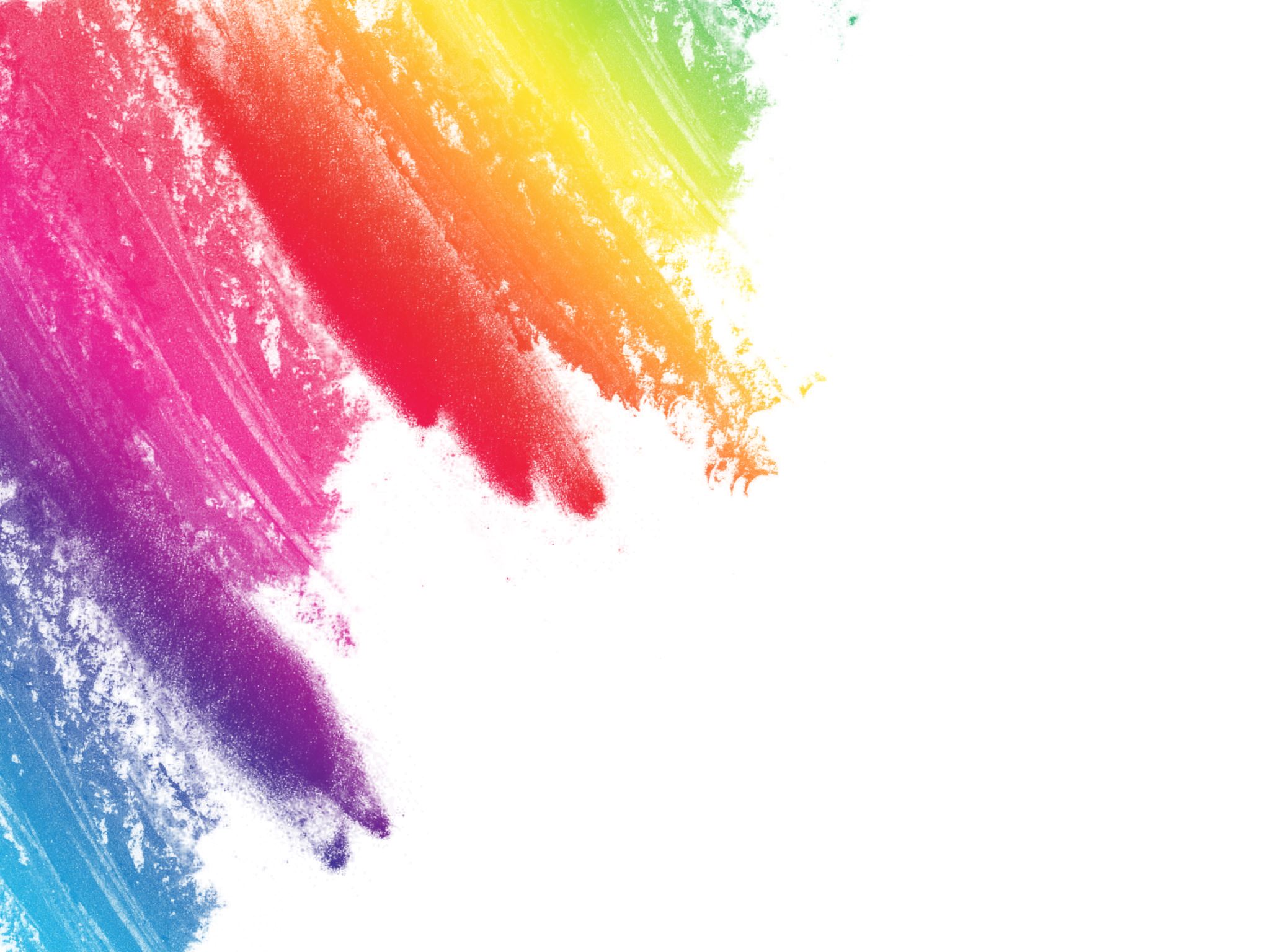 “SOCIAL AND EMOTIONAL LEARNING FOR SUCCESSFUL SCHOOLS”
PROIECT ERASMUS +, KA120-SCH2022 -1- RO01-KA121-SCH-000064799
EUROPASS TEACHER ACADEMY, BARCELONA24-28.04.2023
PARTICIPANȚI:
prof. Nica Florica, inspector școlar
prof. Banciu Mihai Sebastian, inspector școlar
prof. Pandele Maria, inspector școlar
prof. Tanko Viorica, inspector școlar
prof. Sibianu Victor, inspector școlar
prof. Bularca Maria, director Șc. Gimn.  ”Mihai Eminescu” Valea Mare
Instrumente și strategii de autocunoaștere
Comunicarea eficientă
Competențe de colaborare și relaționare 
Autonomie, responsabilitate și interdependență sănătoasă
 Mindfulness în școli, limite sănătoase pentru relații mai bune 
Obstacole și oportunități și alte elemente constitutive ale rezilienței 
Facilitarea gestionării constructive a conflictelor cu SEL
Educație pentru abilități de viață
Teme abordate
Activități
Activități de spargere a gheții
Activități de autocunoaștere
Activități de dezvoltare a abilităților de colaborare și cooperare
Activități de dezvoltare a empatiei și comunicării asertive
Jocuri de rol
Tehnici de relaxare
Proiect final: găsirea de soluții la probleme identificate la începutul cursului, aplicând cele studiate
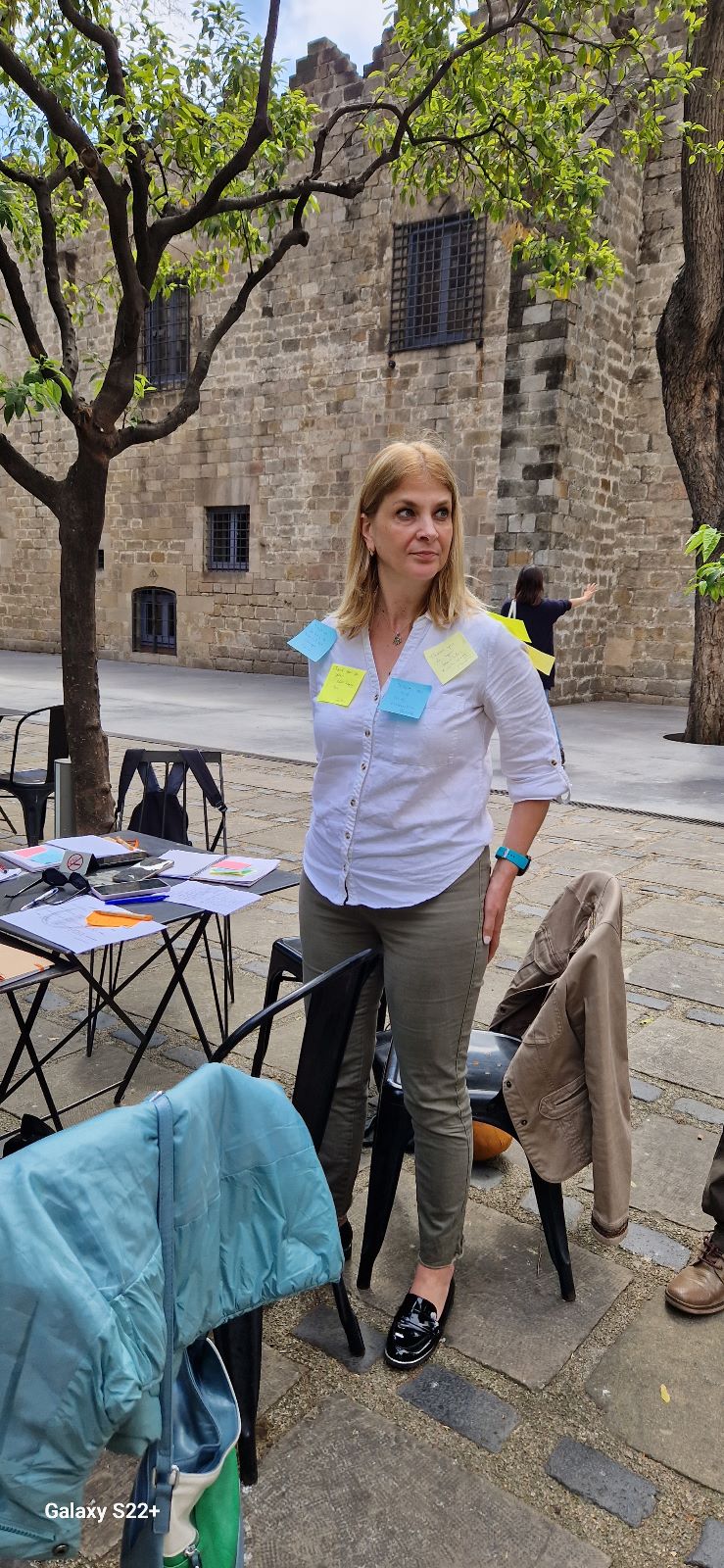 La lucru
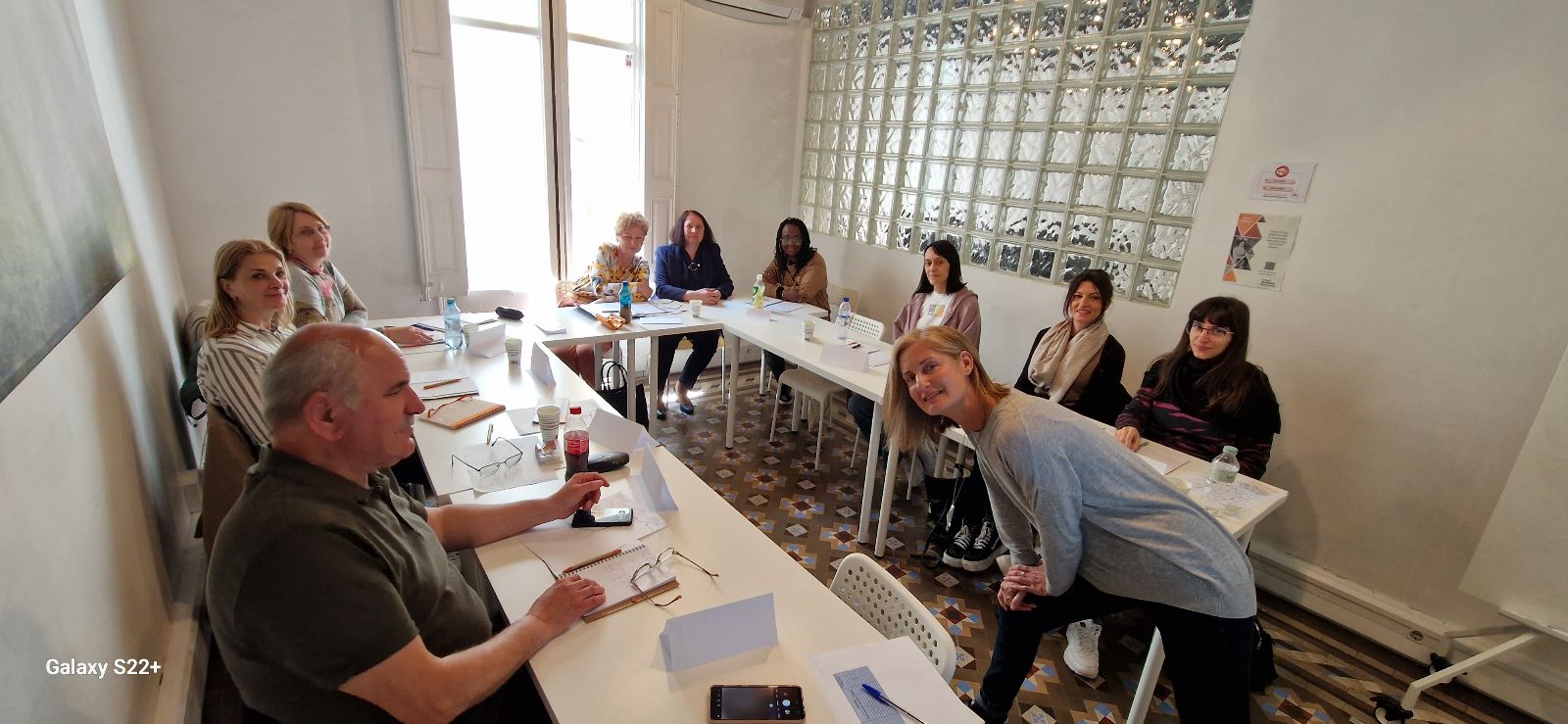 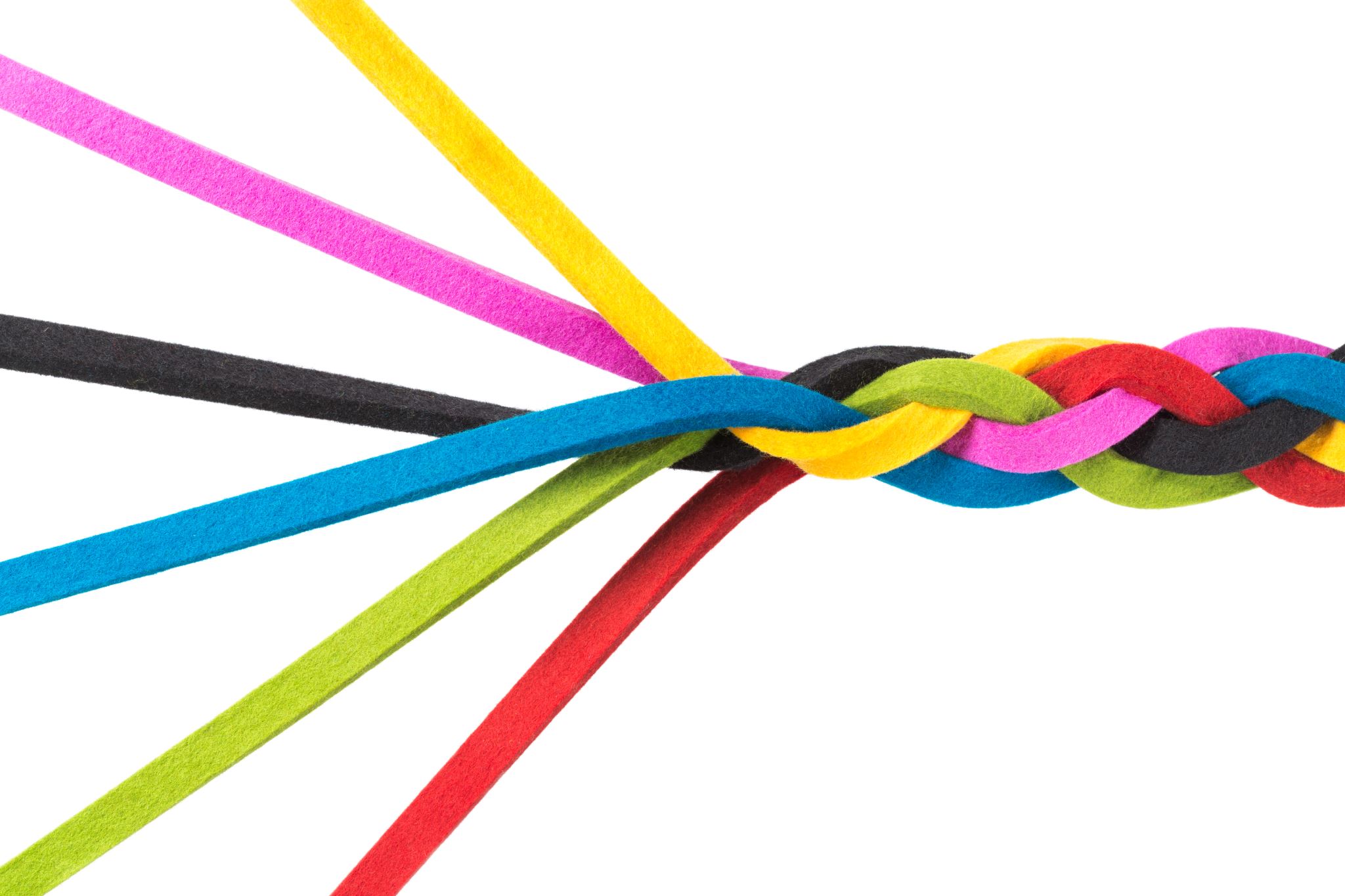 Mindfulness
Numește cinci motive pentru care trebuie să fii recunoscător vieții (+ cinci, etc)
Numește cinci motive pentru care îți ești recunoscător ție însuți
Fii recunoscător/ Mulțumește colegilor tăi pentru ceva
Domenii de aplicare
Efectele actelor de bullying
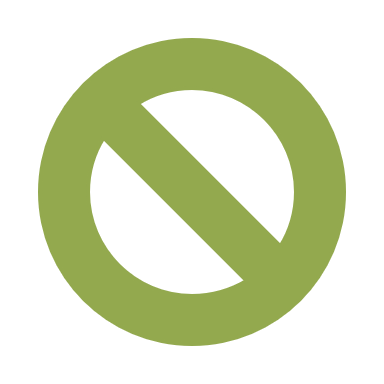 https://www.youtube.com/watch?v=Yx6UgfQreYY&ab_channel=IKEAUAE
Experiențe
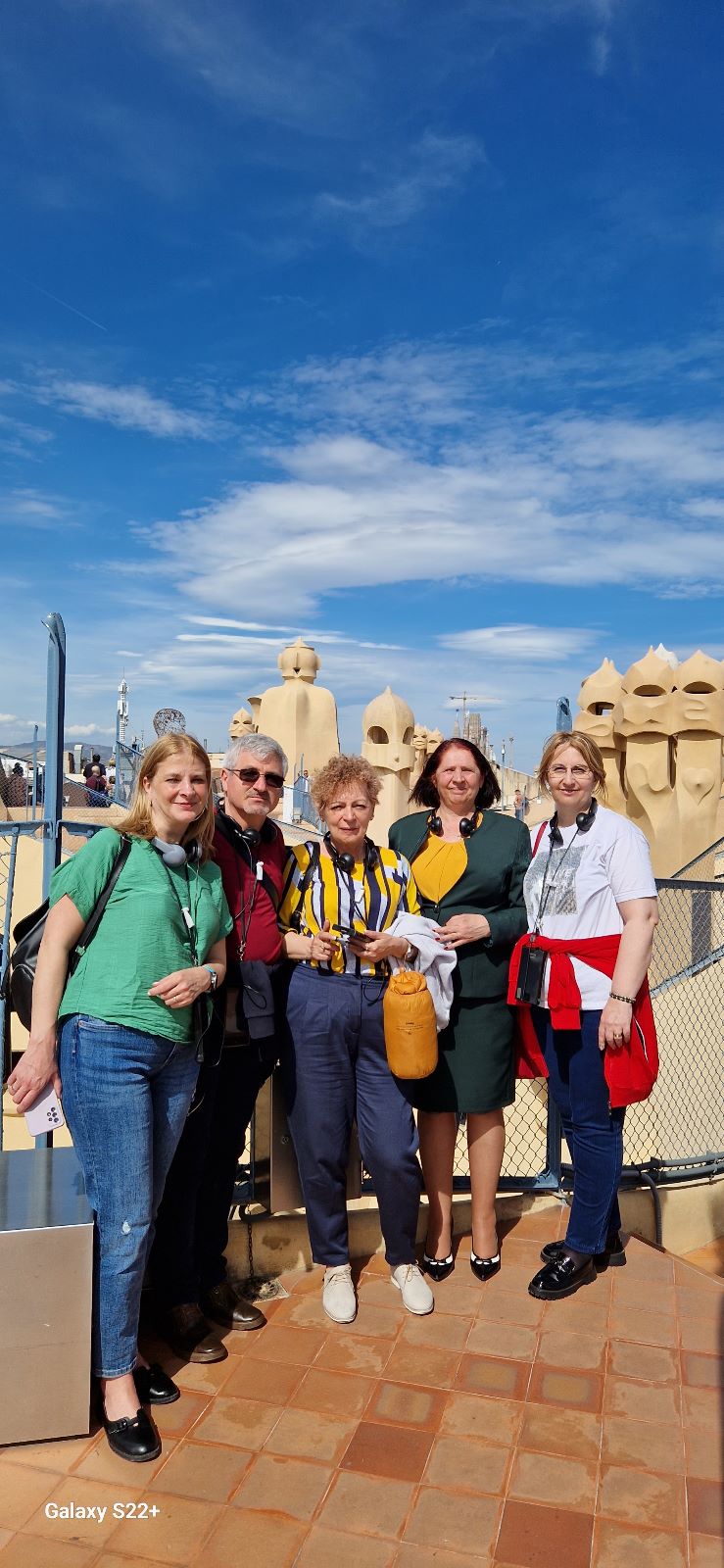 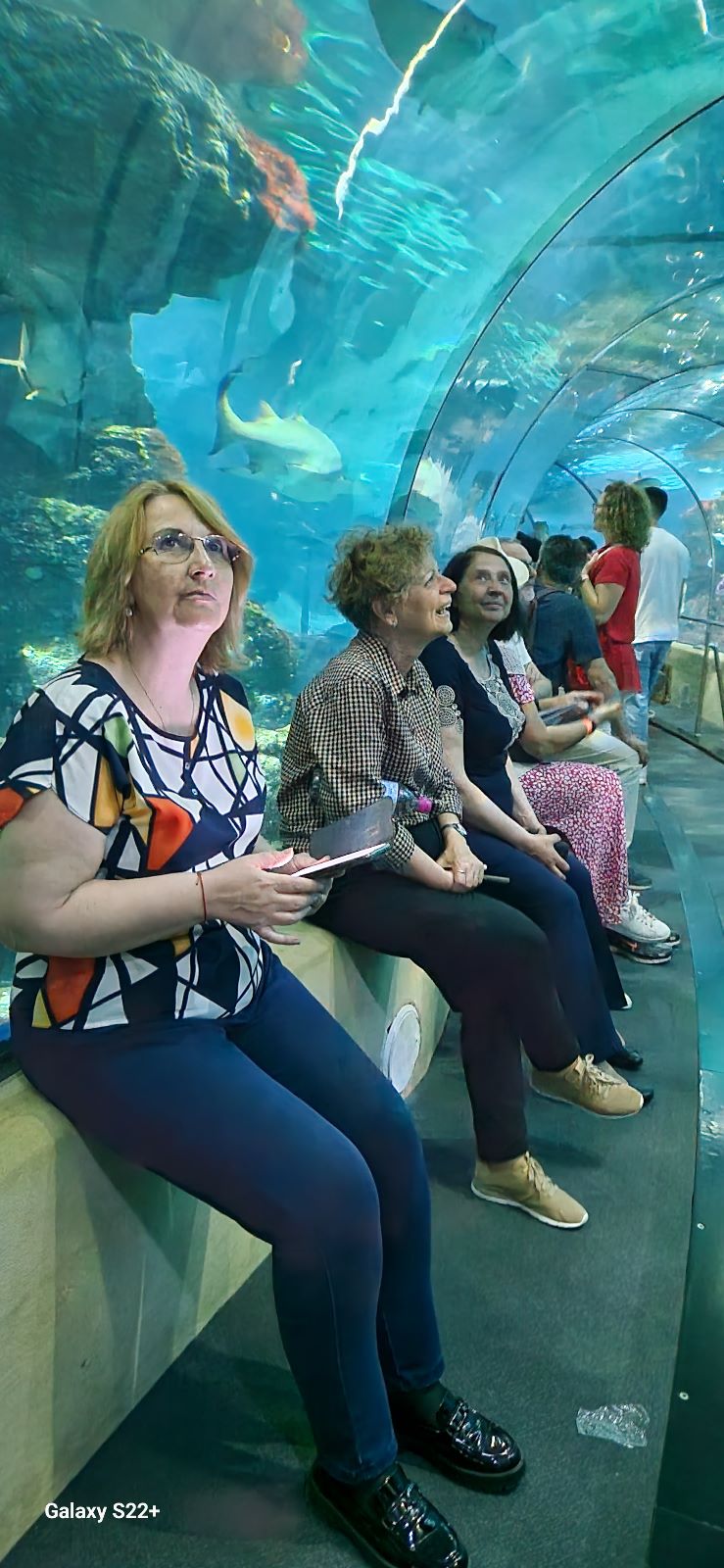 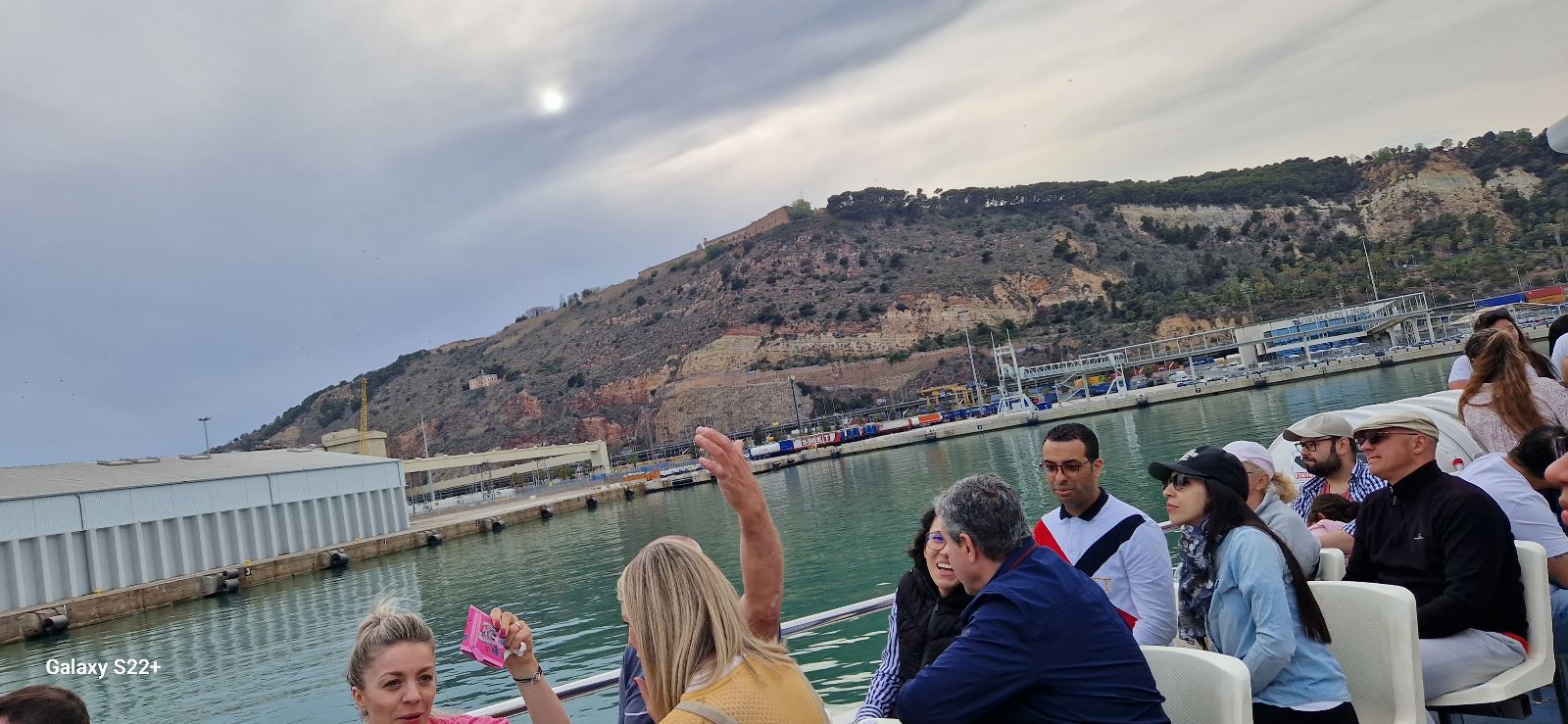 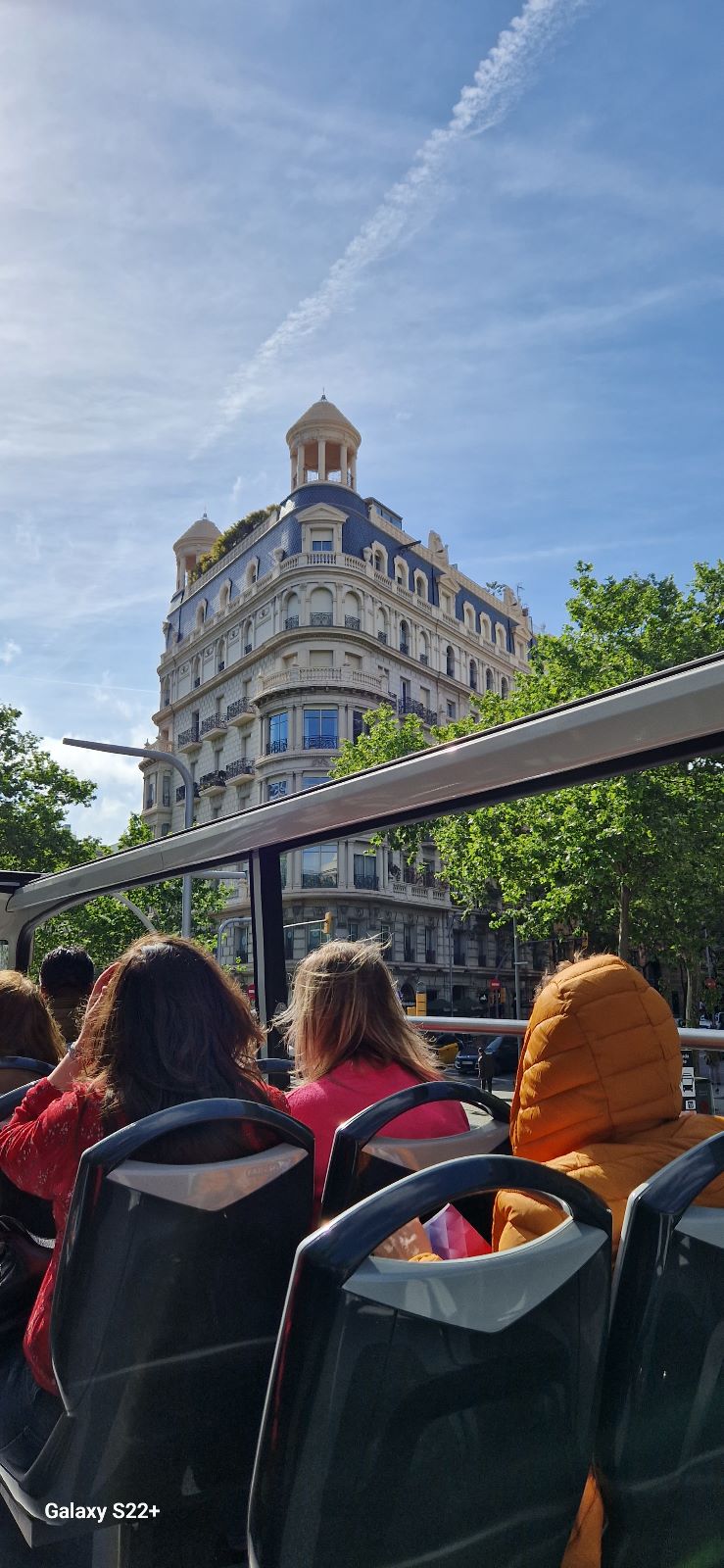 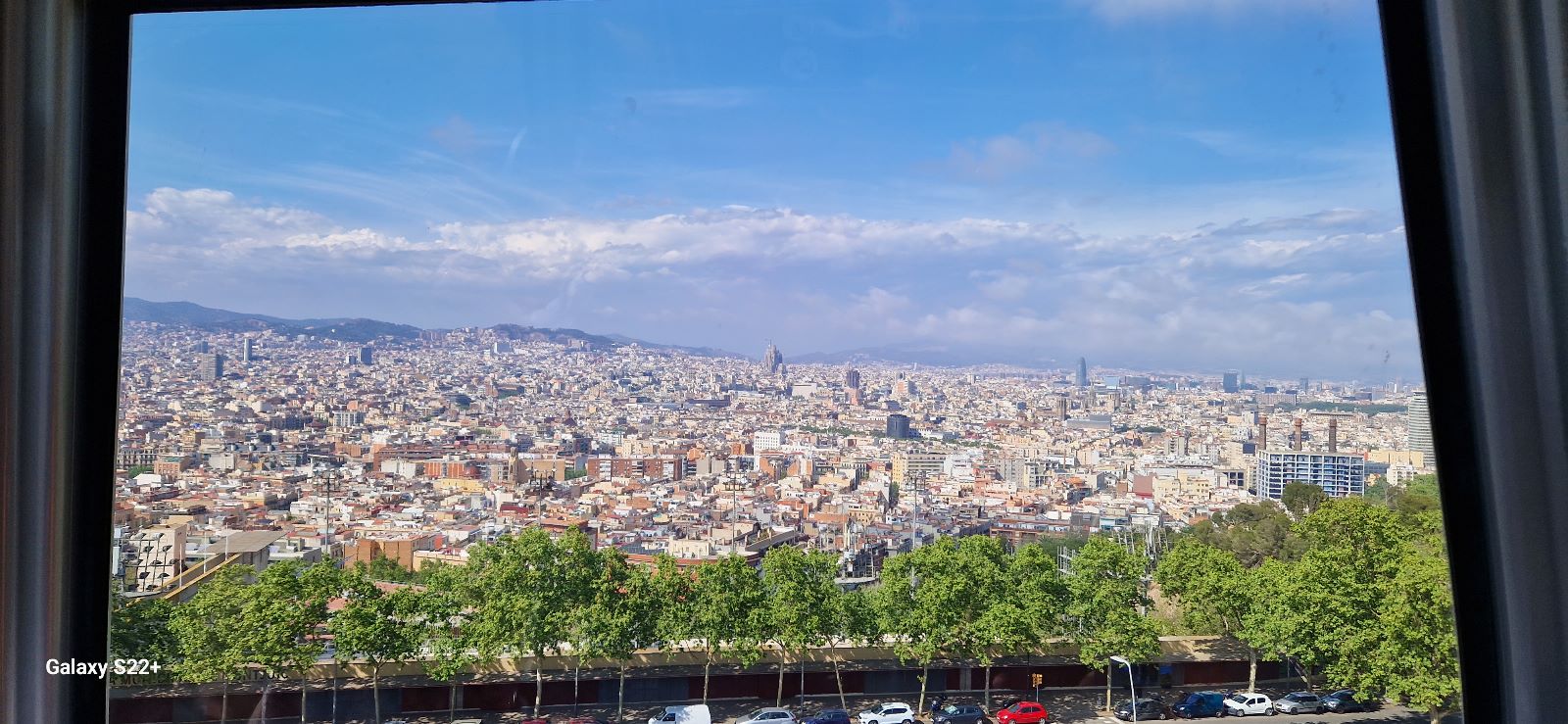 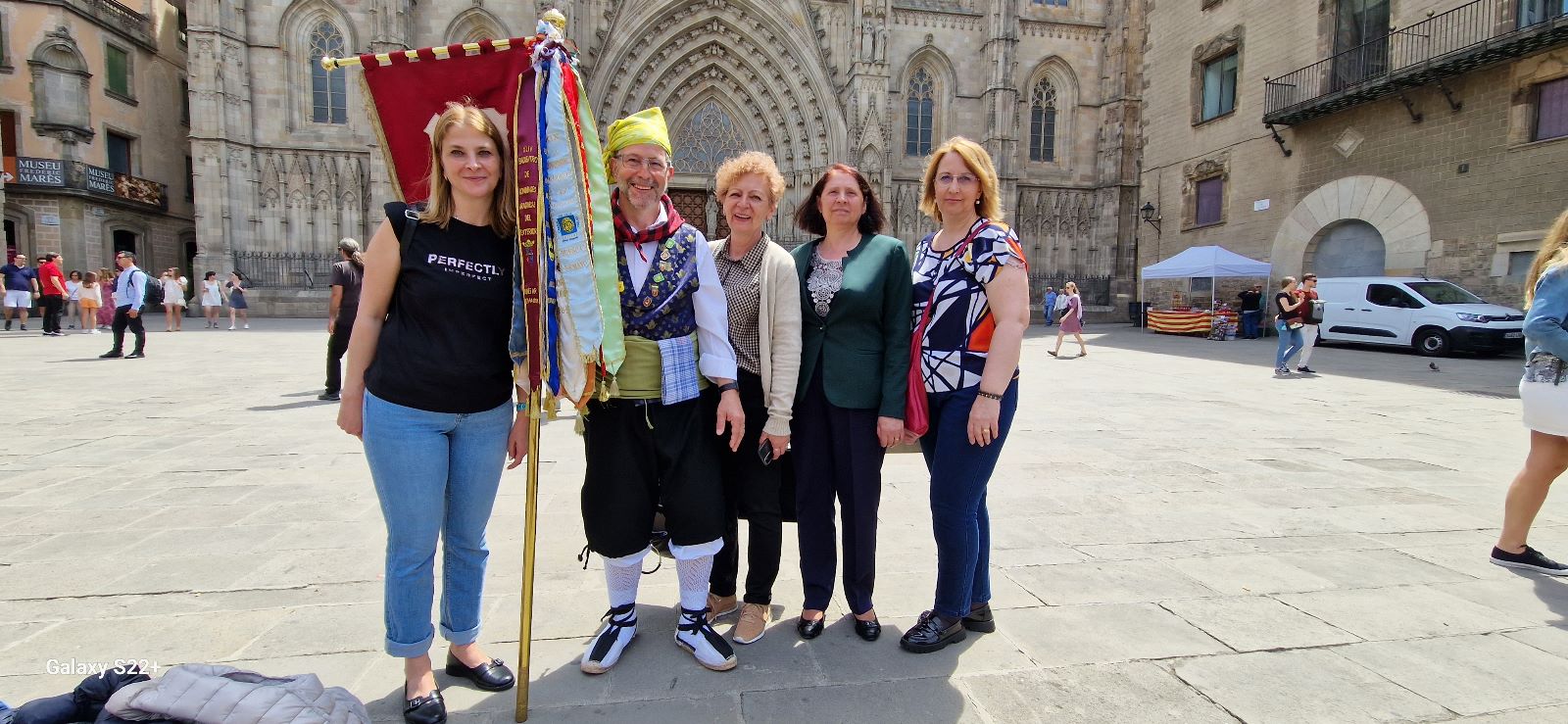 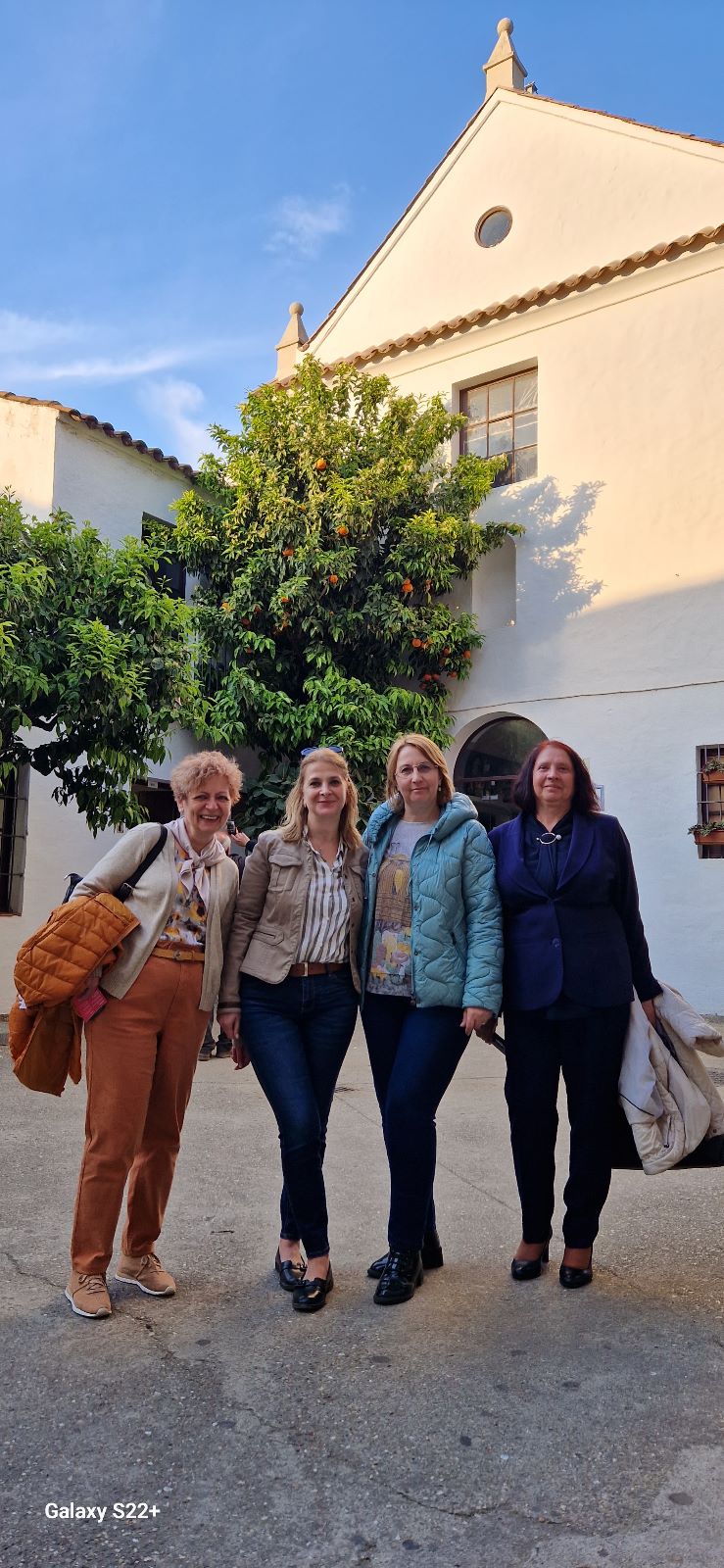 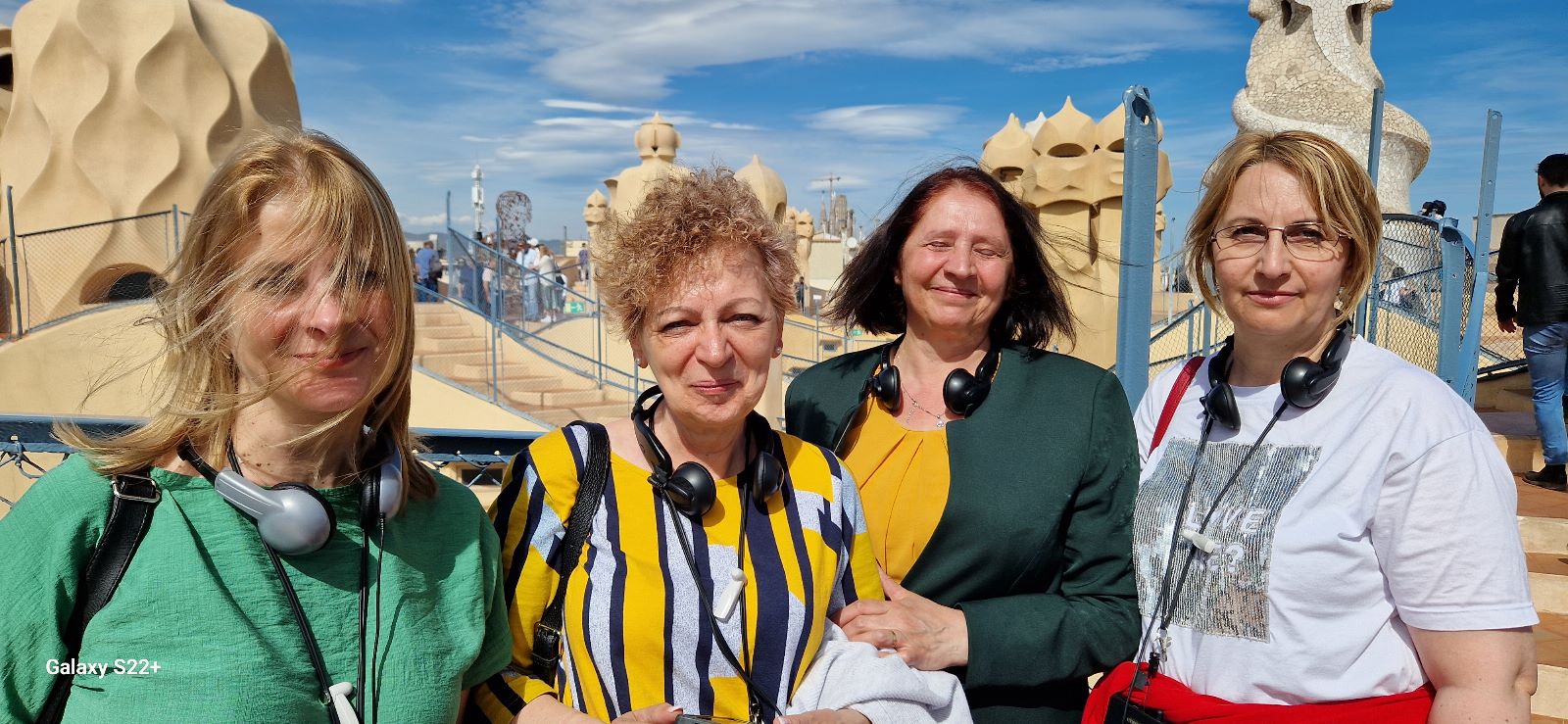 Oameni fericiți
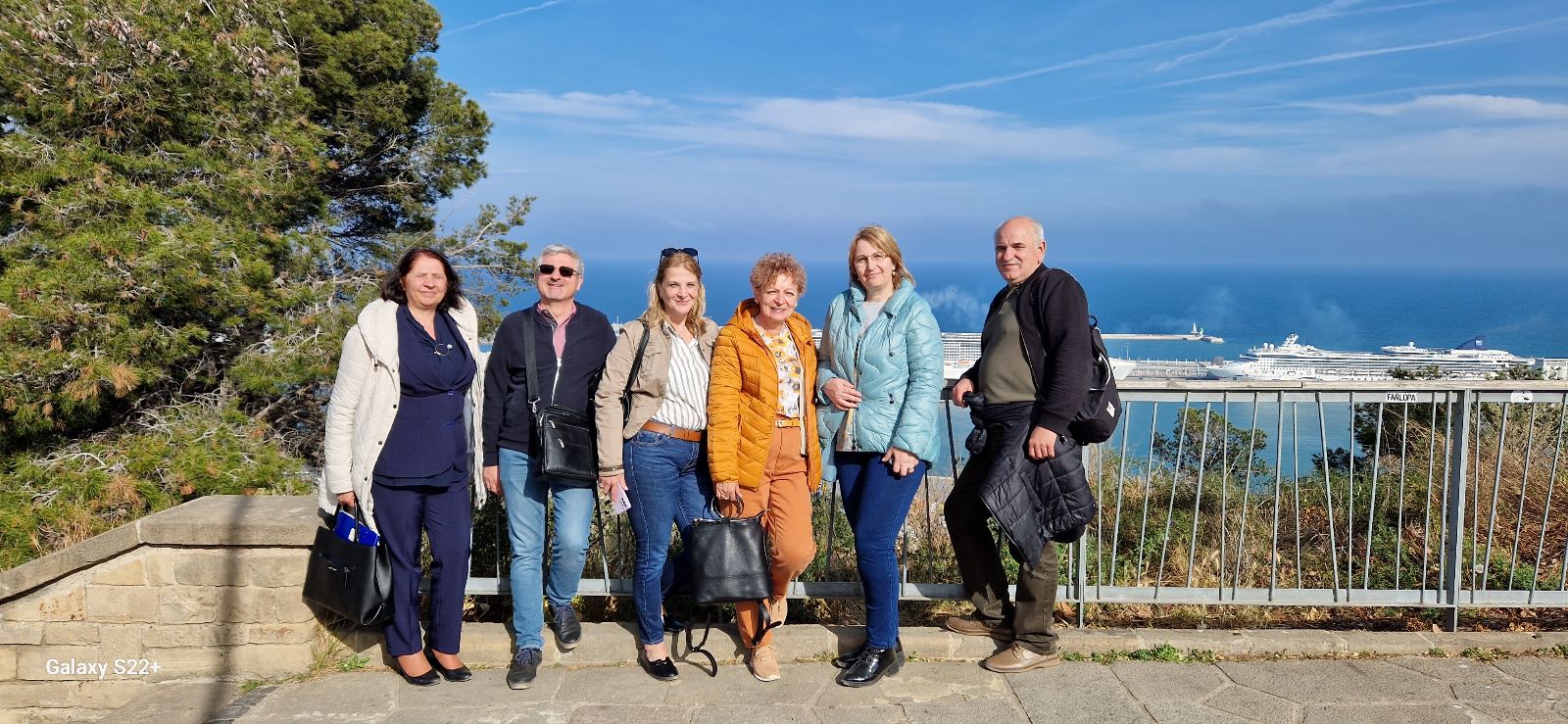 BARCELONA LUI GAUDI
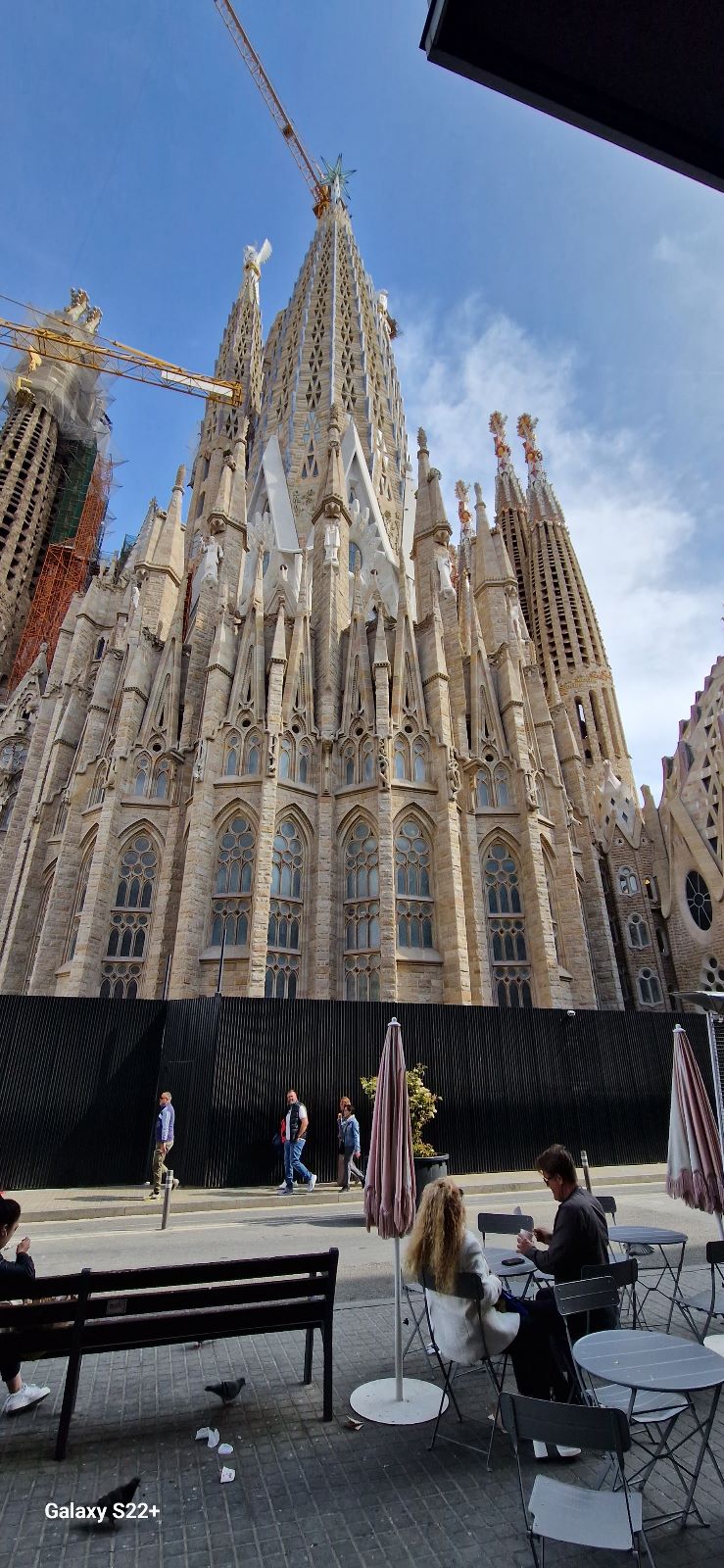 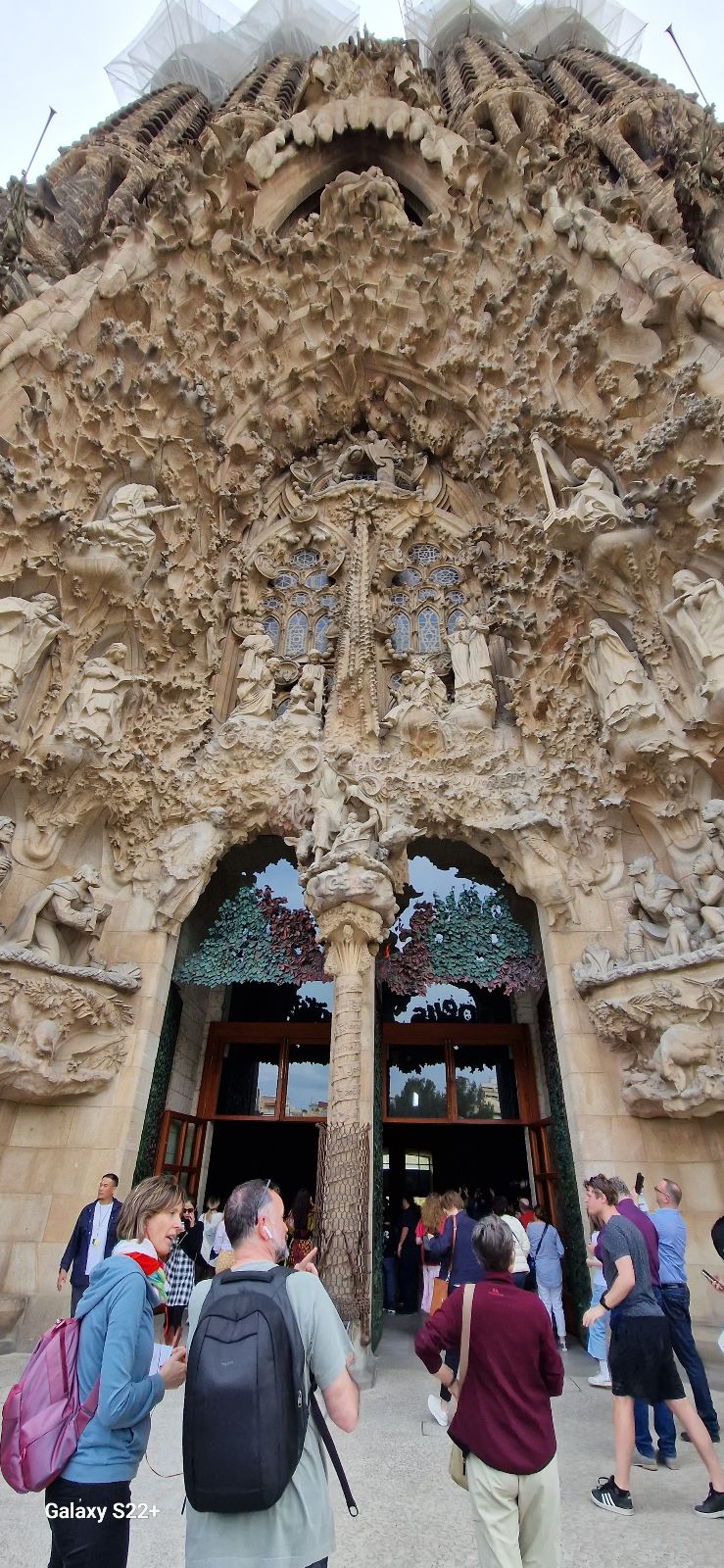 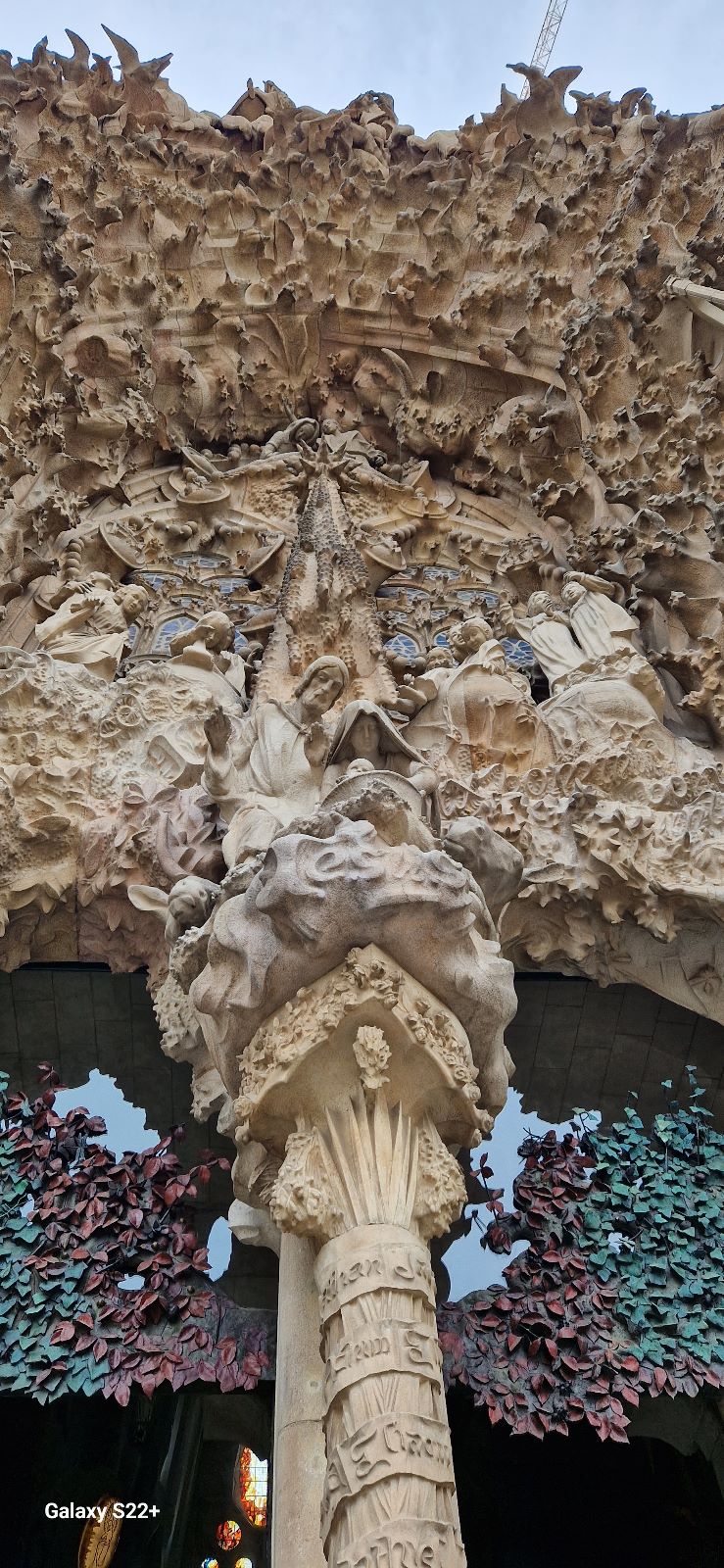 Sagrada Familia
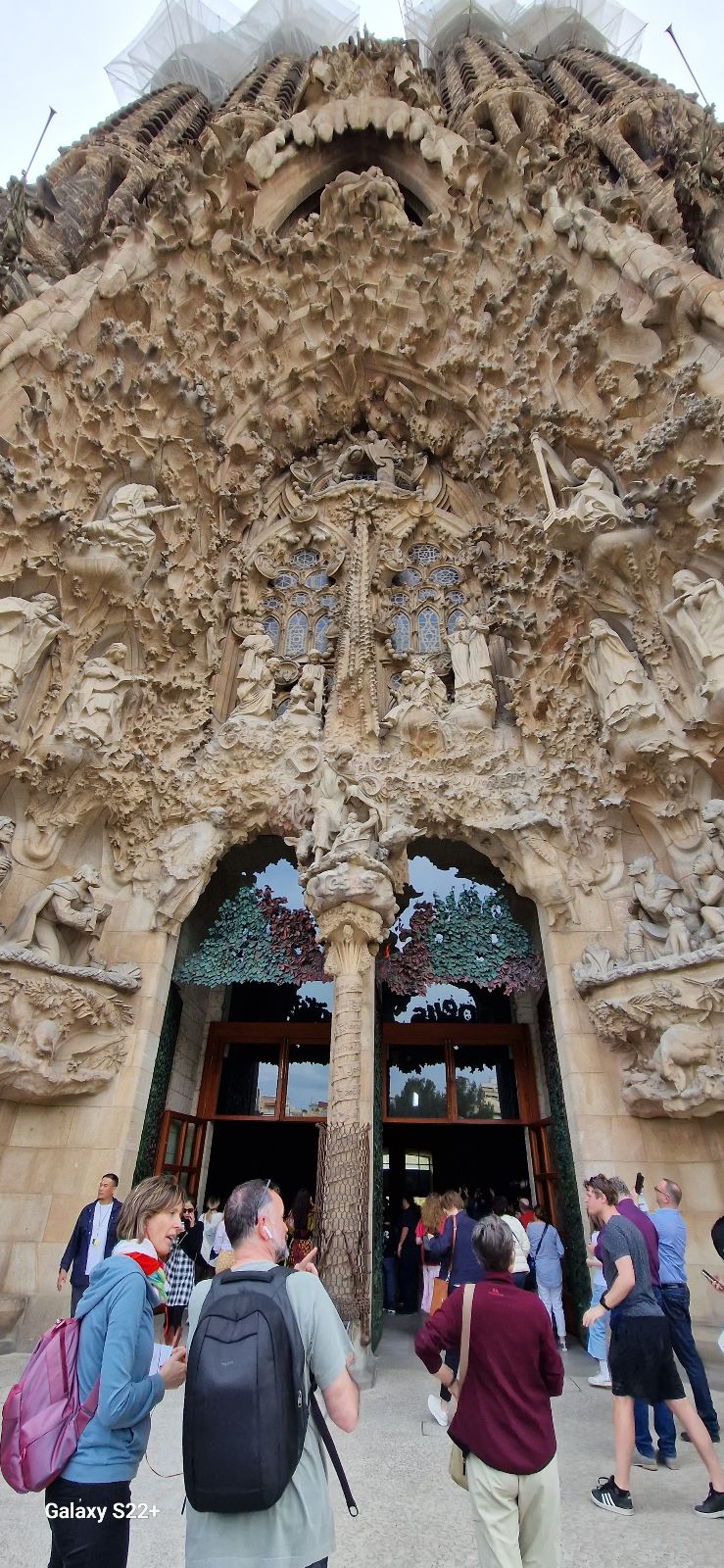 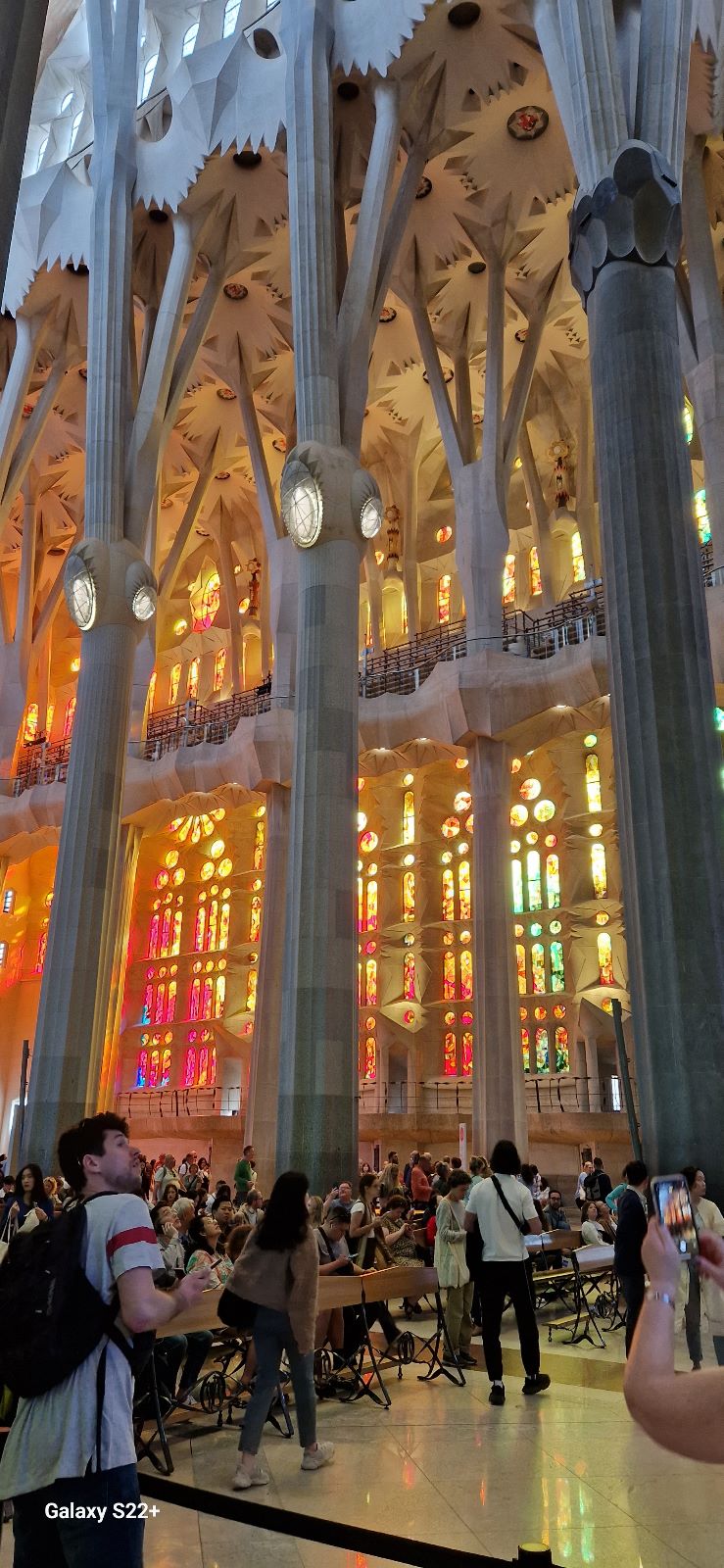 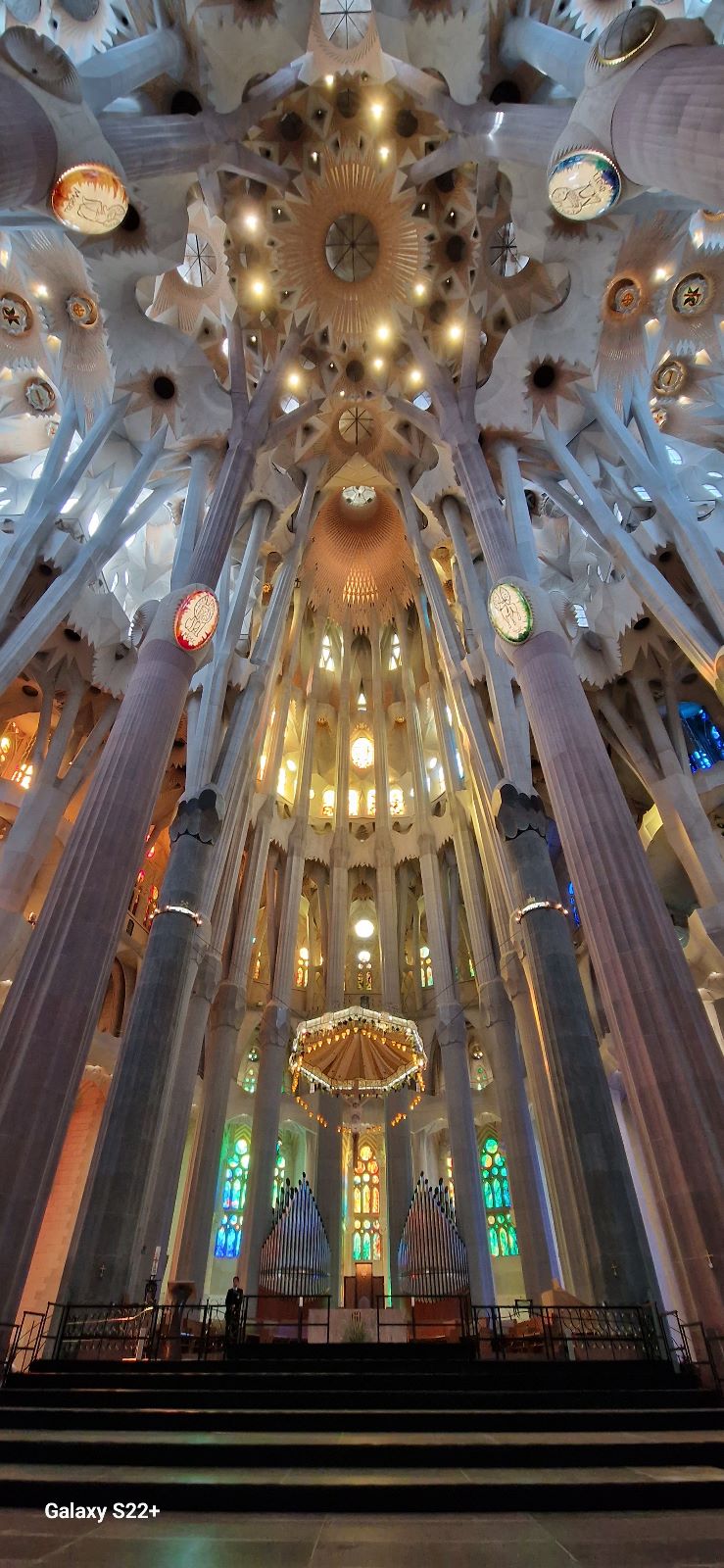 Sagrada Familia
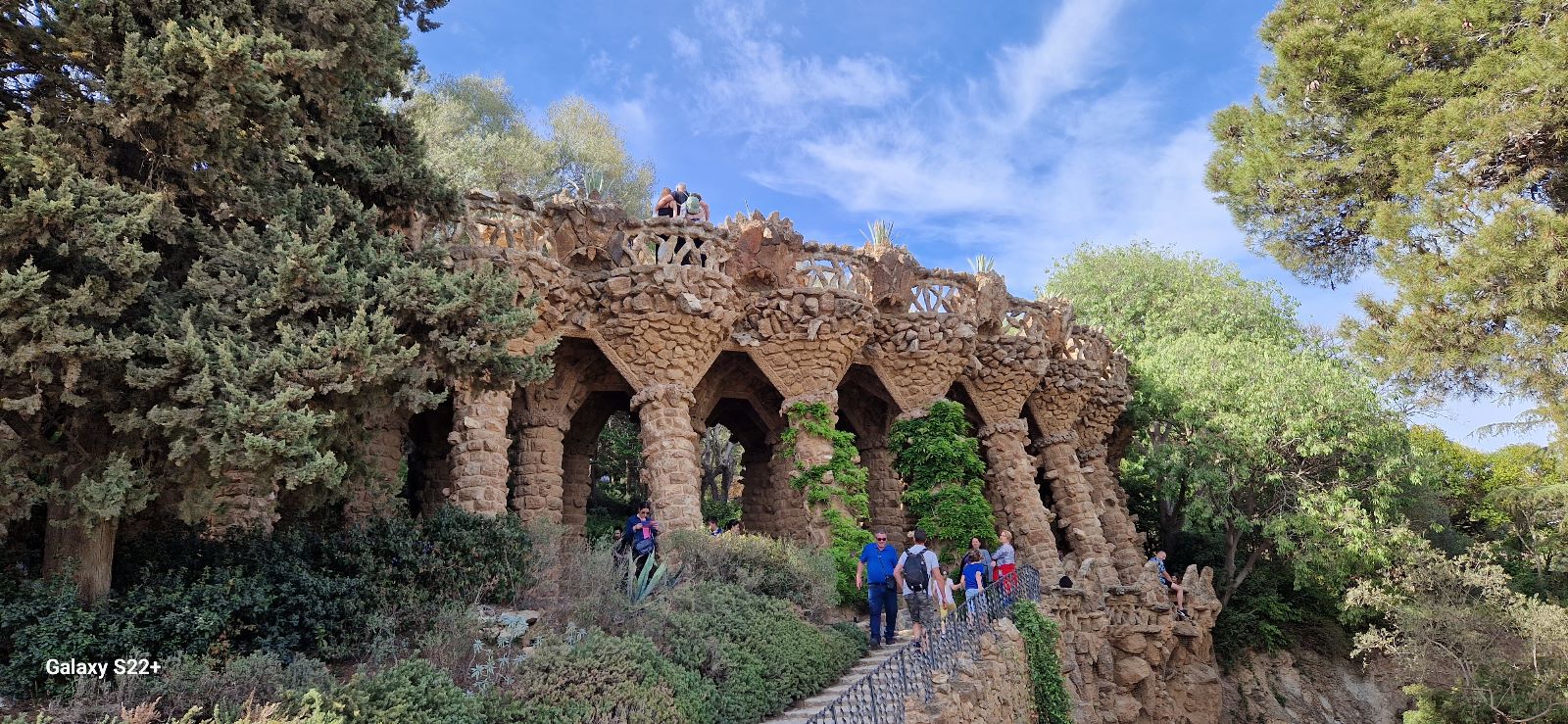 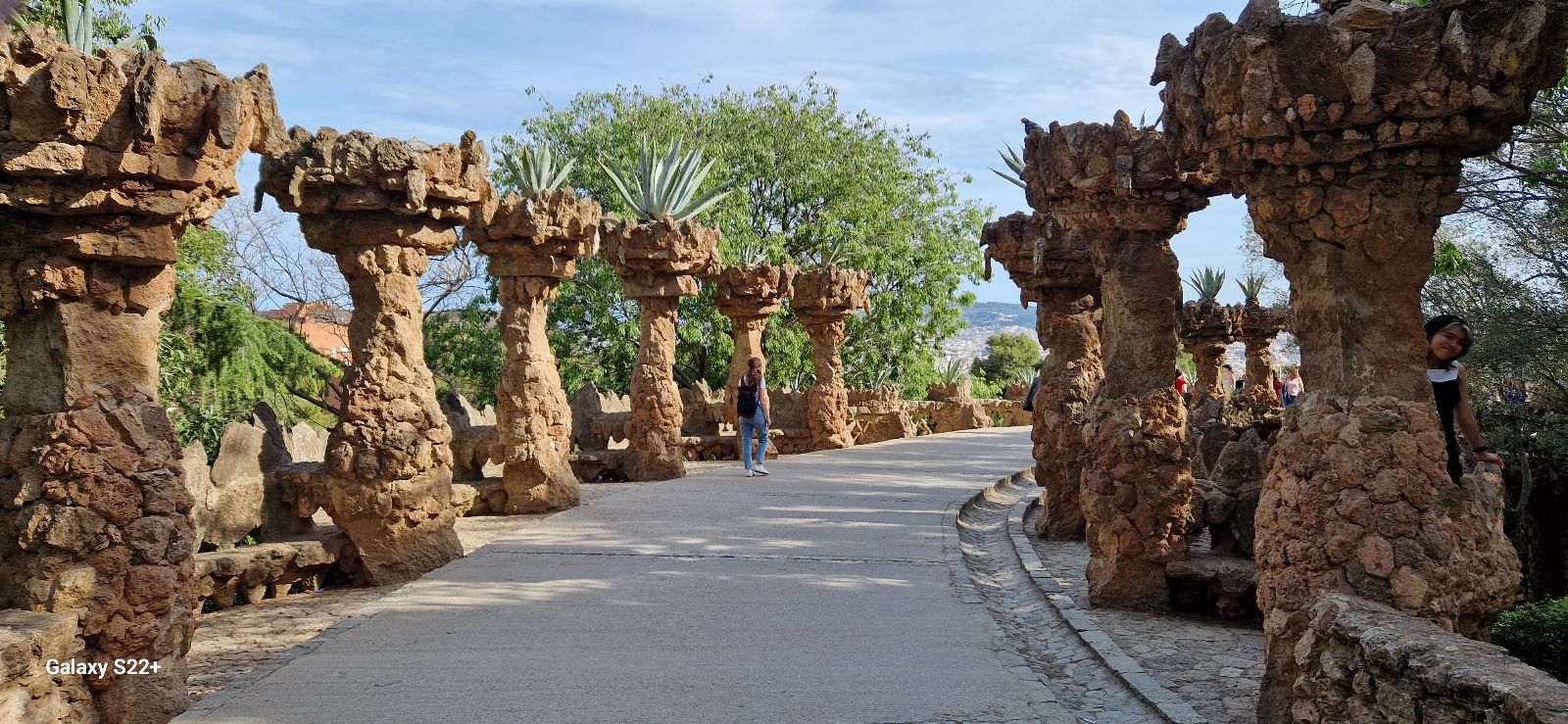 Parcul Güell
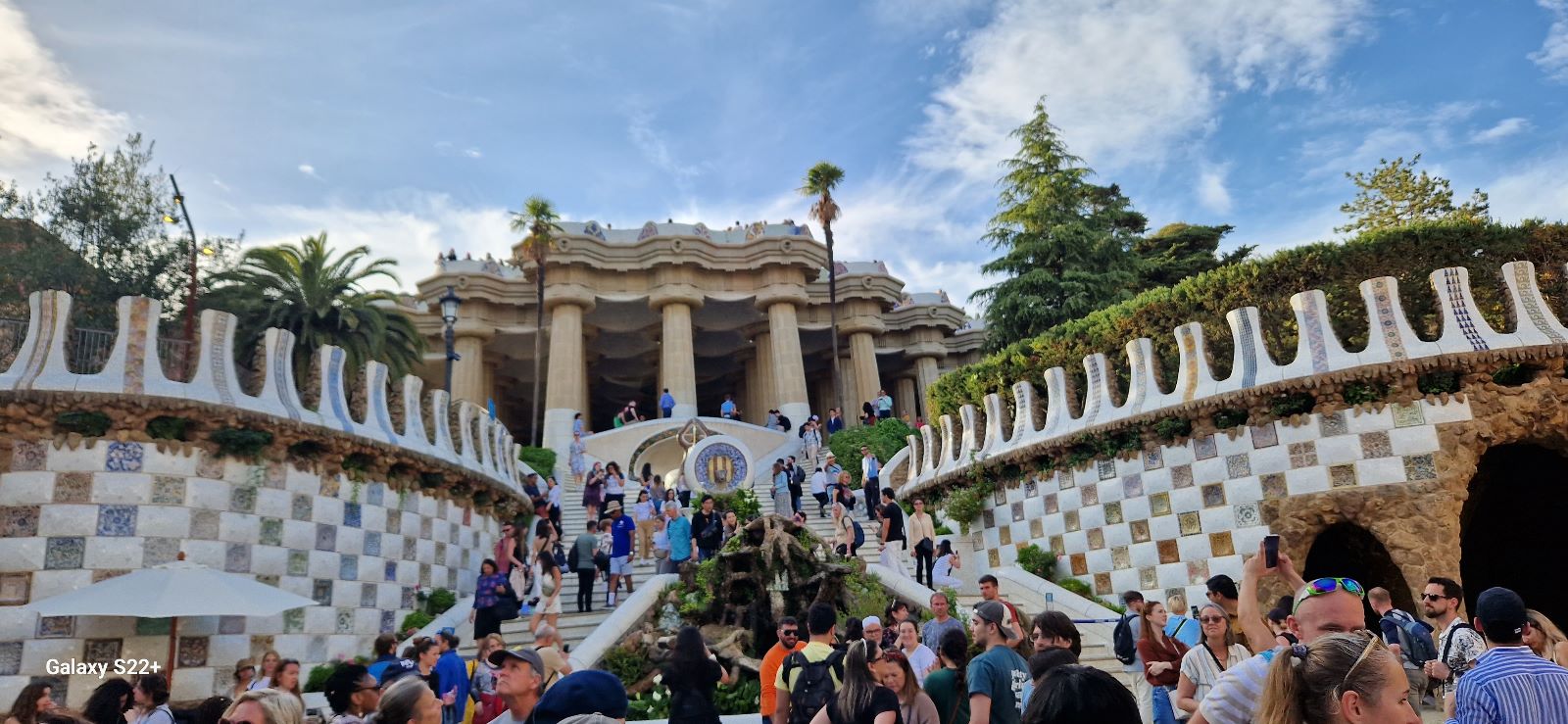 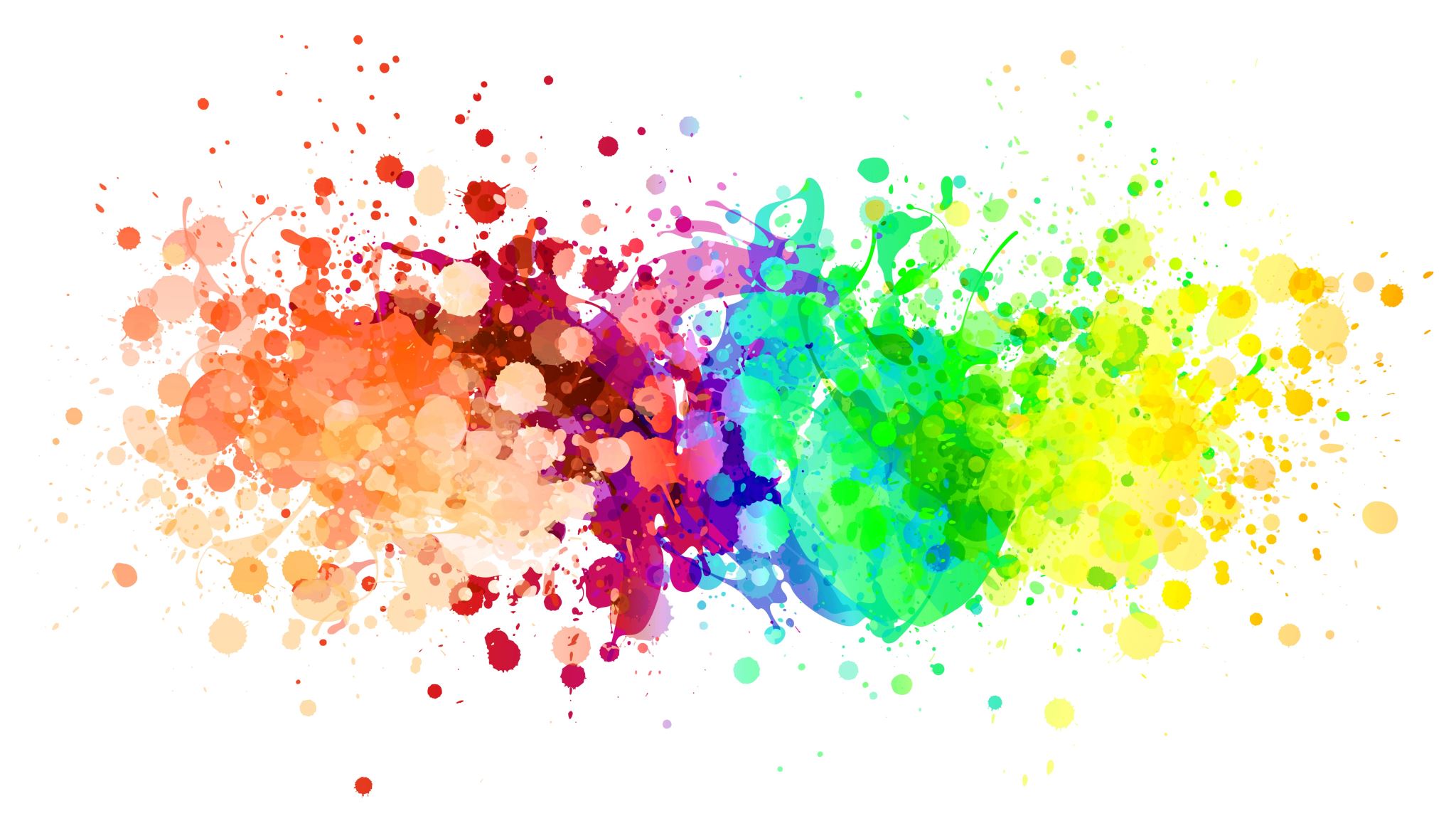 Case celebre
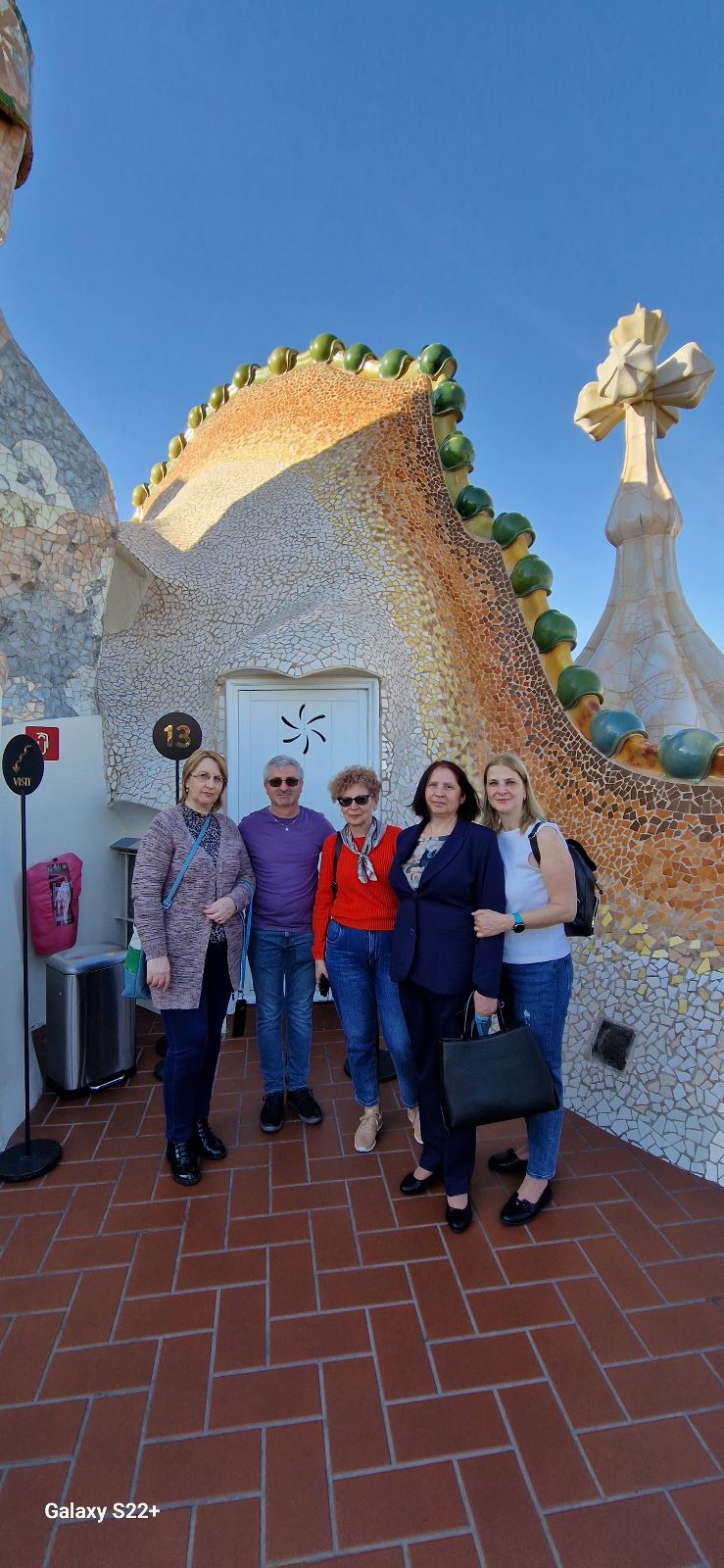 Casa Batlló
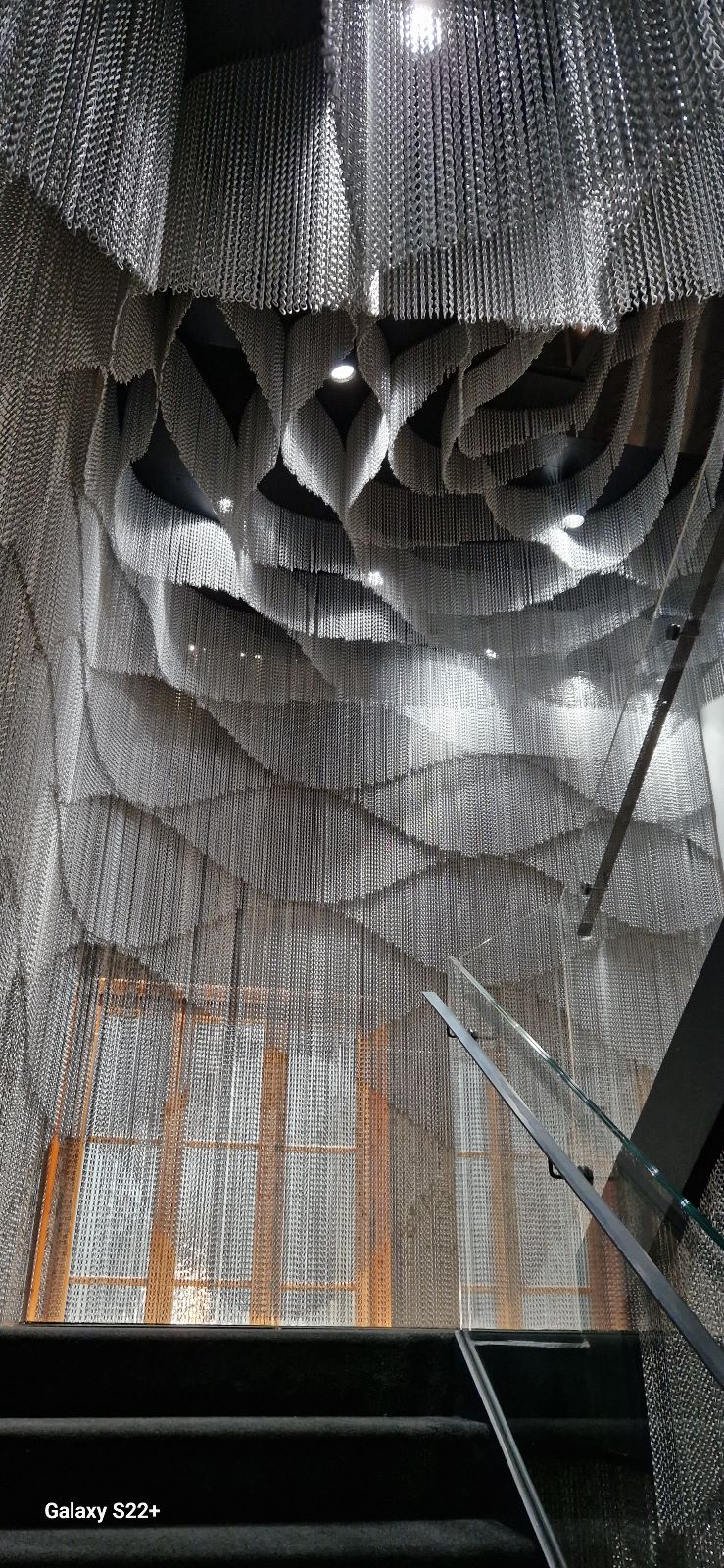 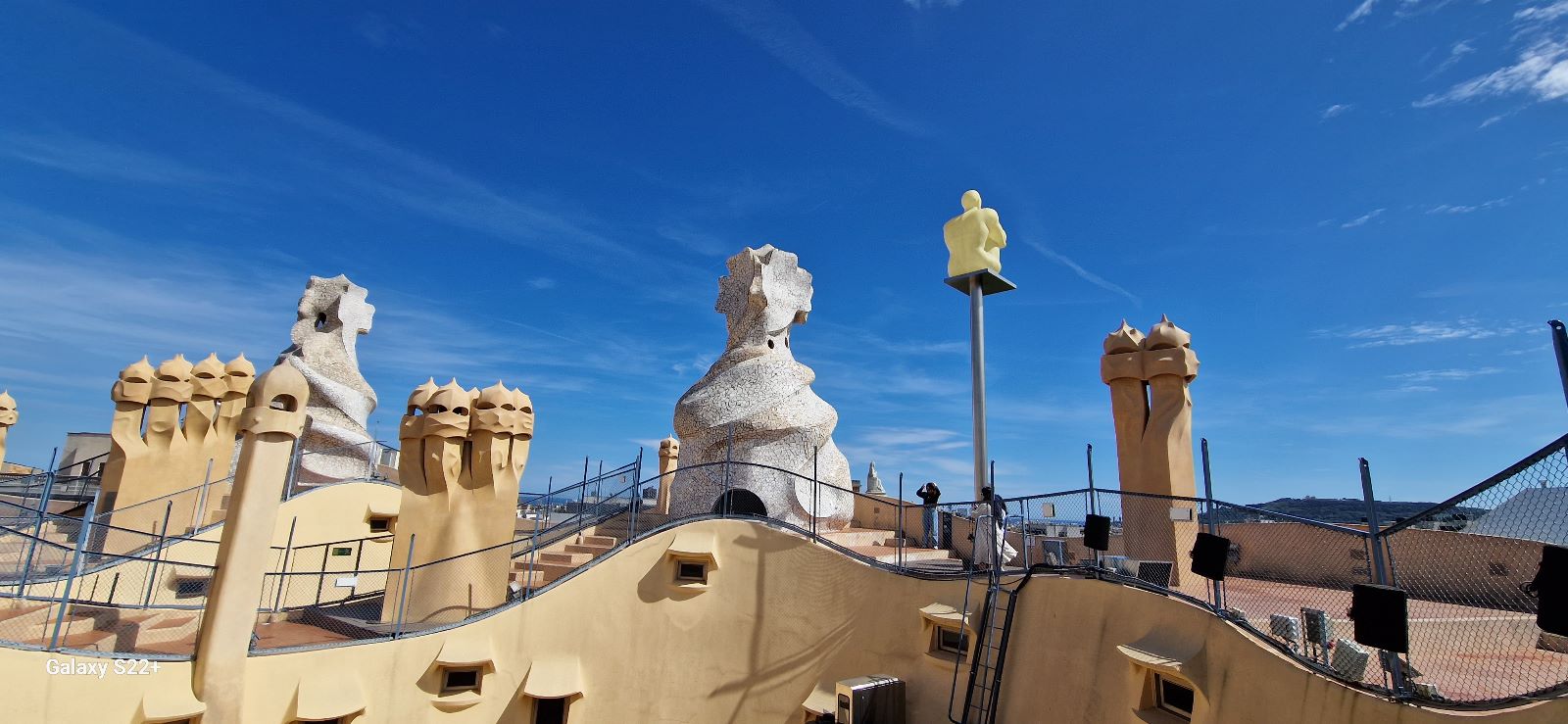 La Pedrera
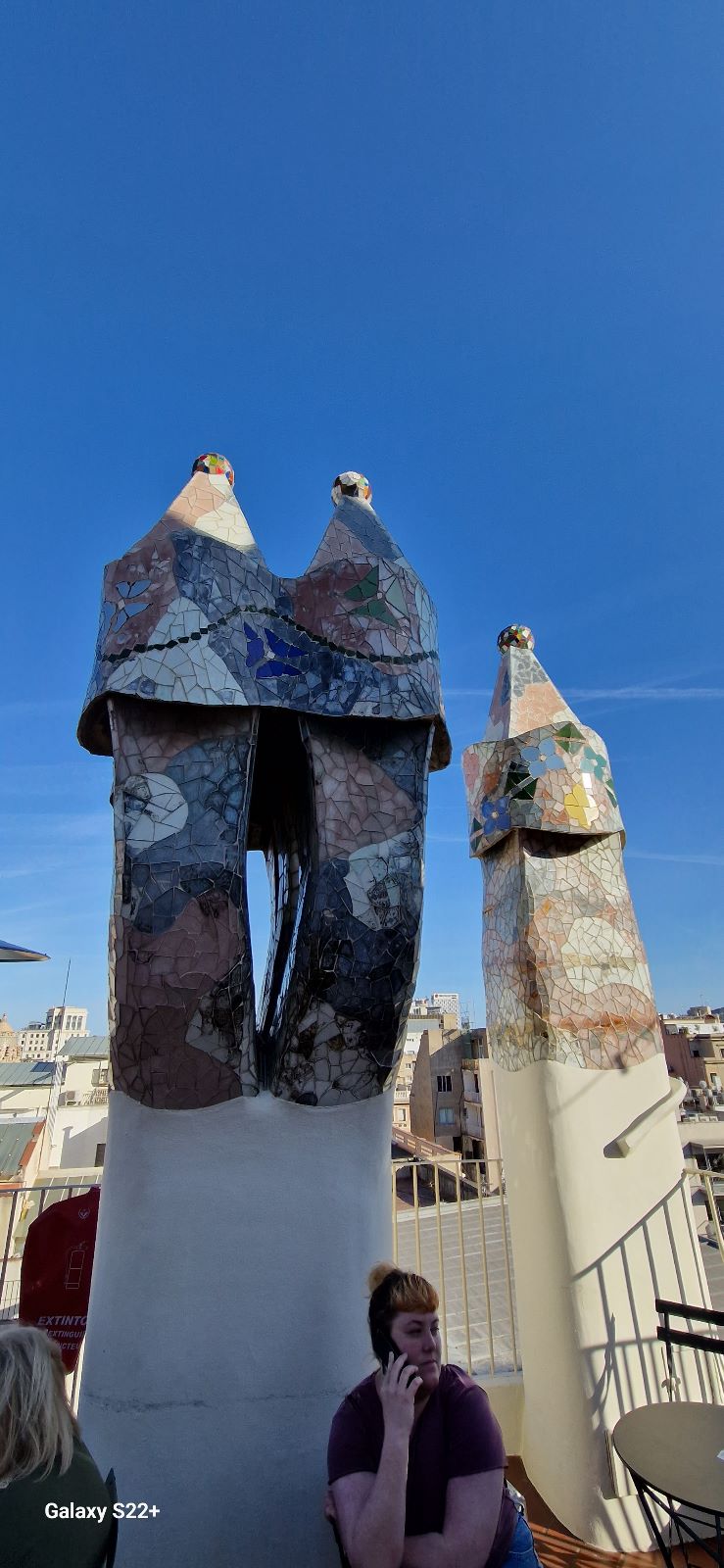 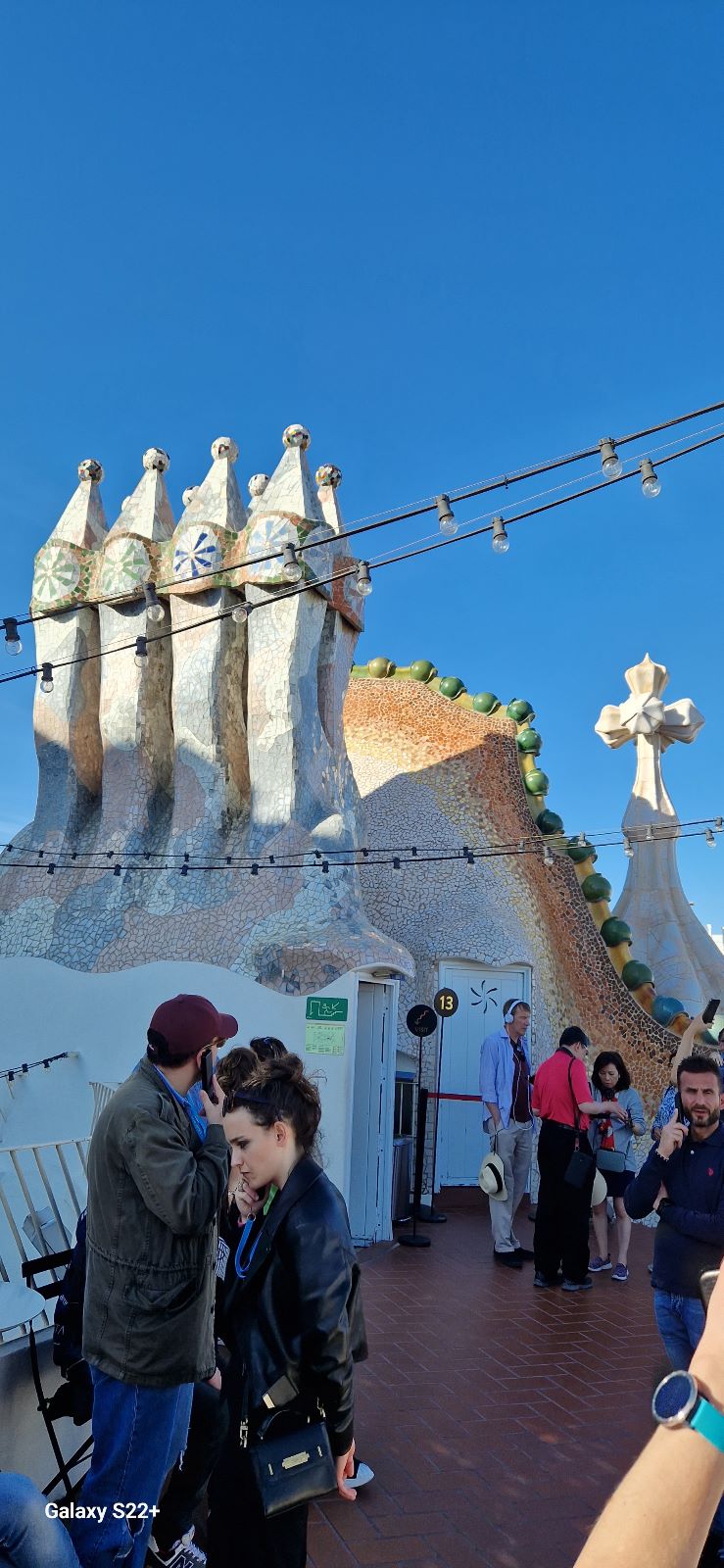 Pe acoperiș
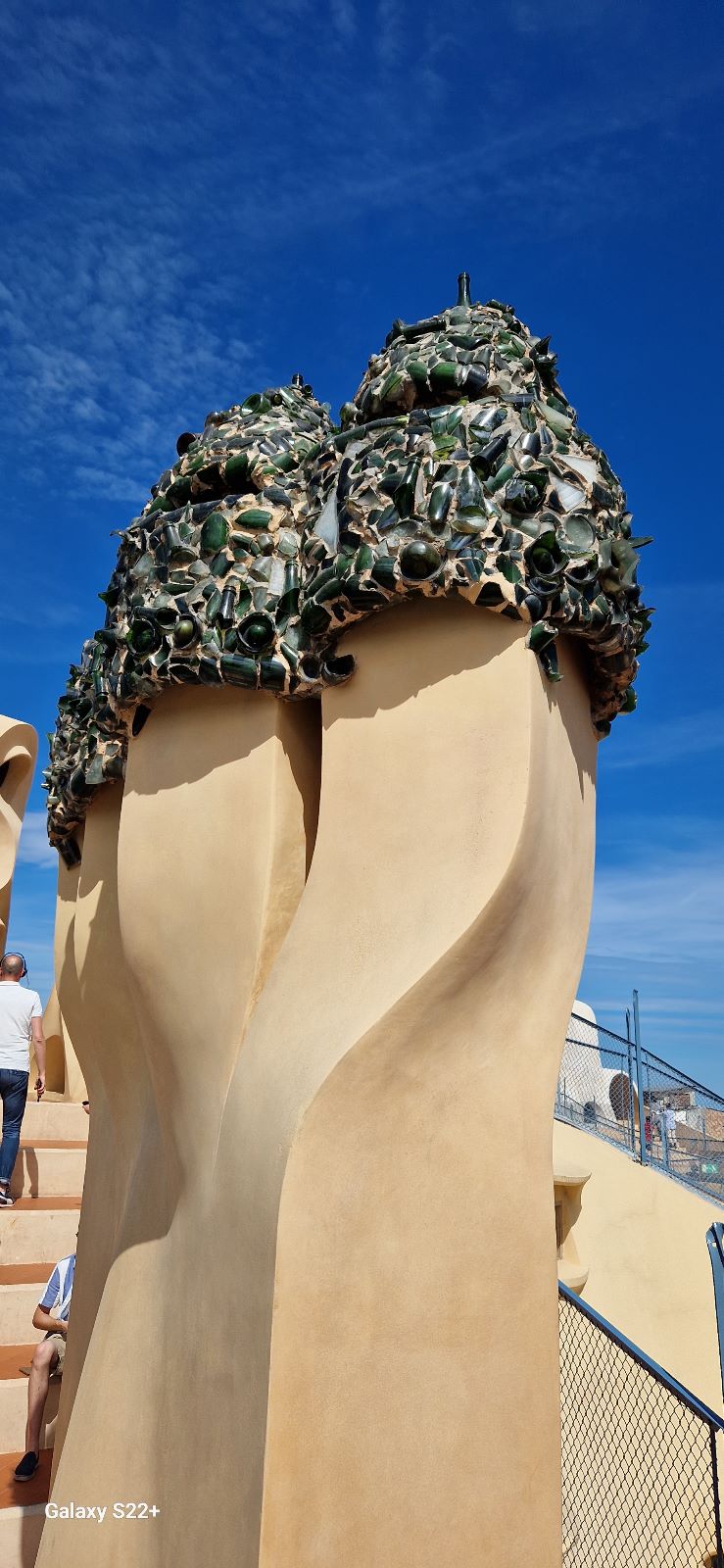 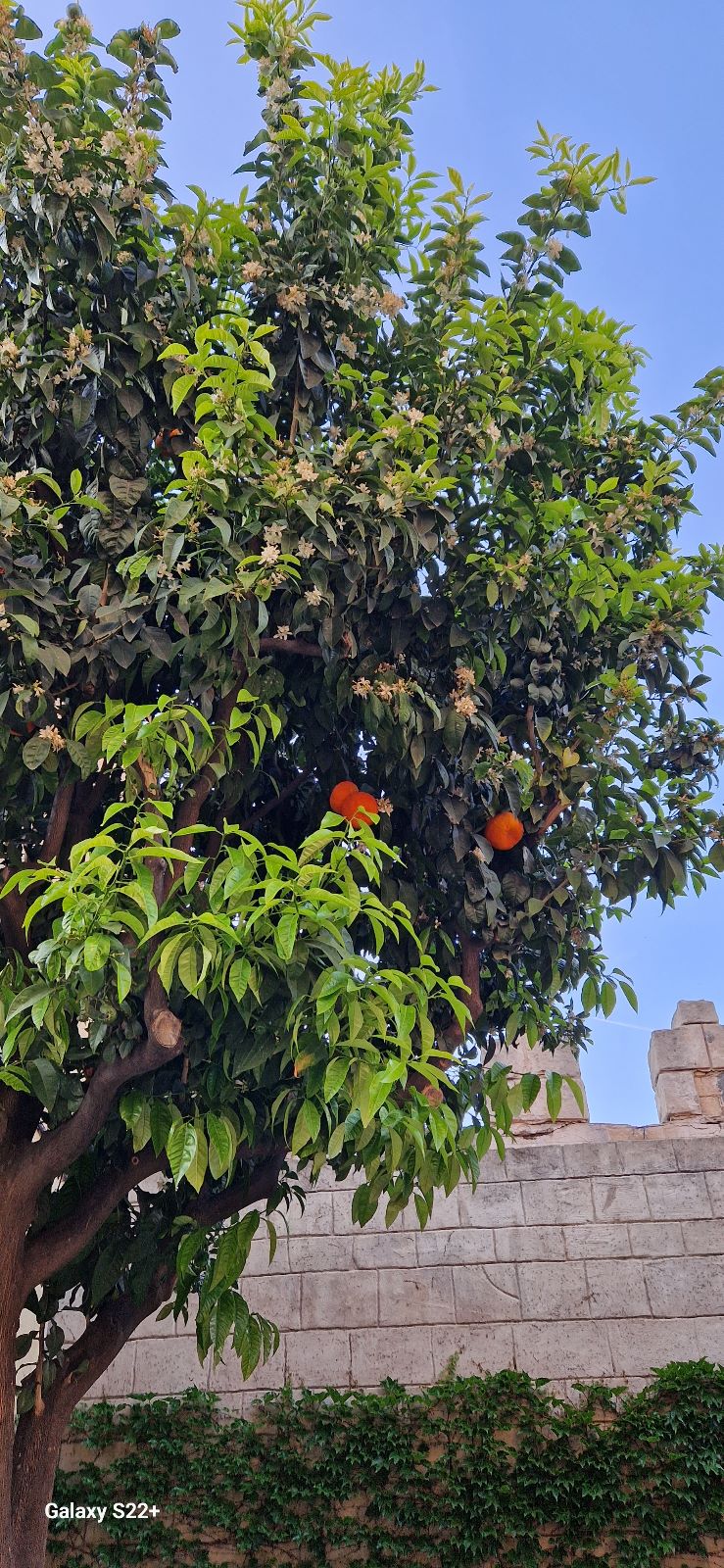 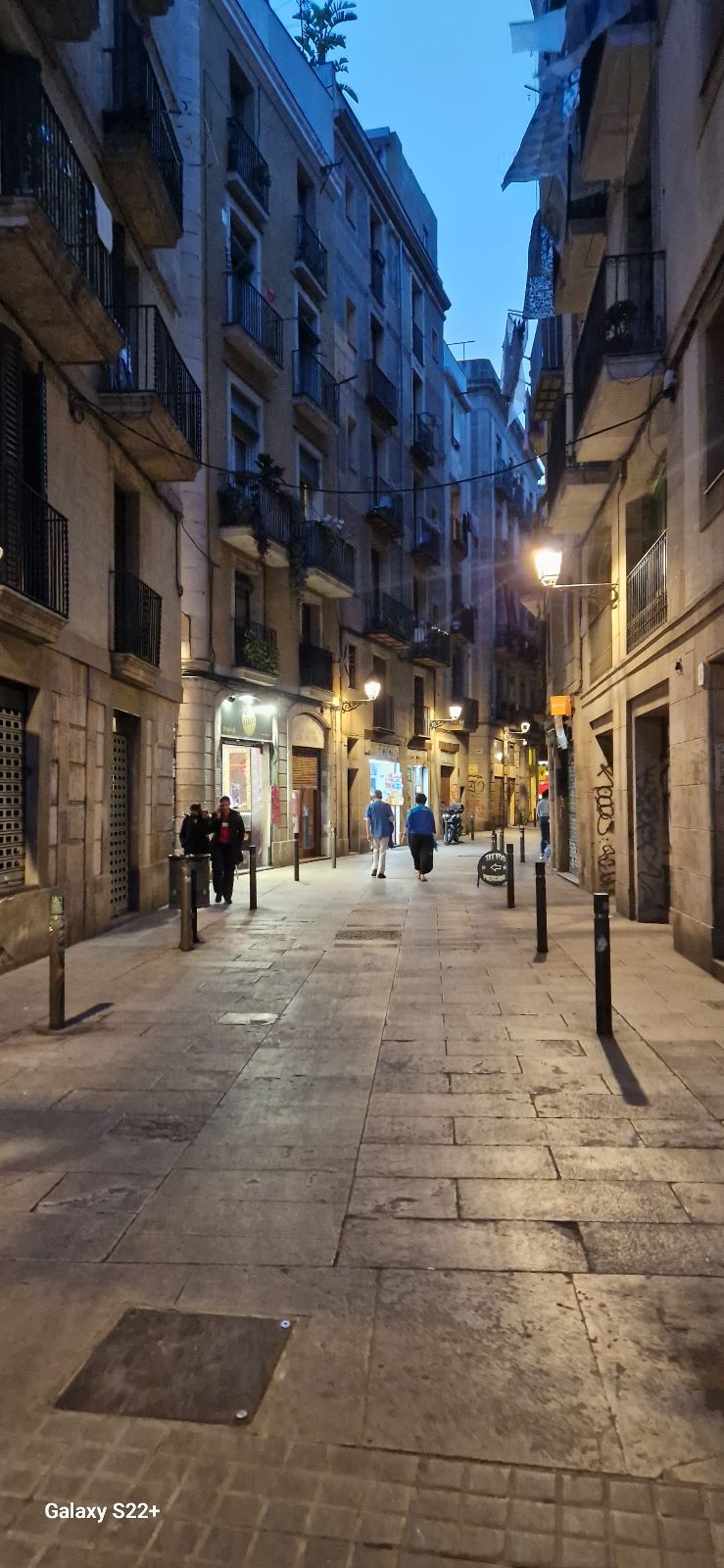 Locuri...
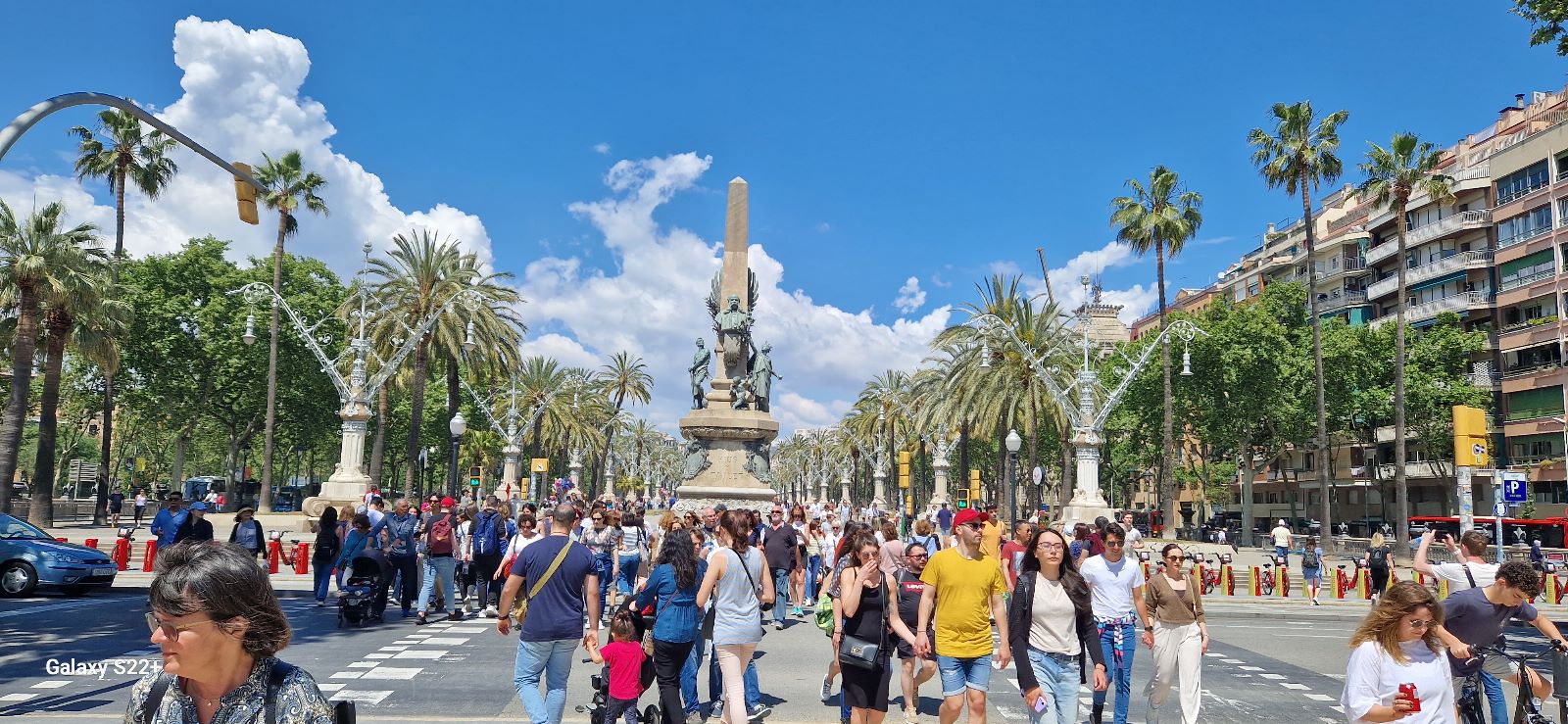 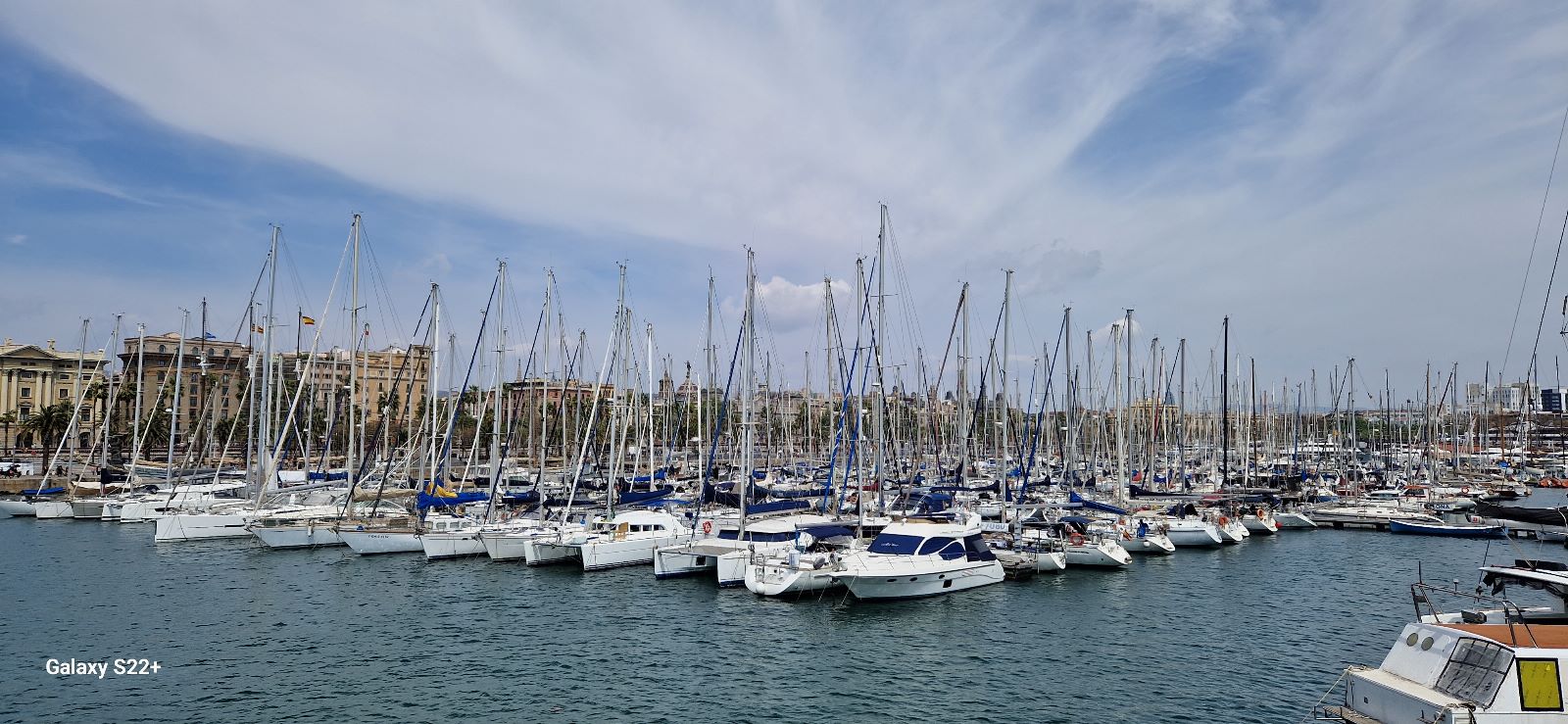 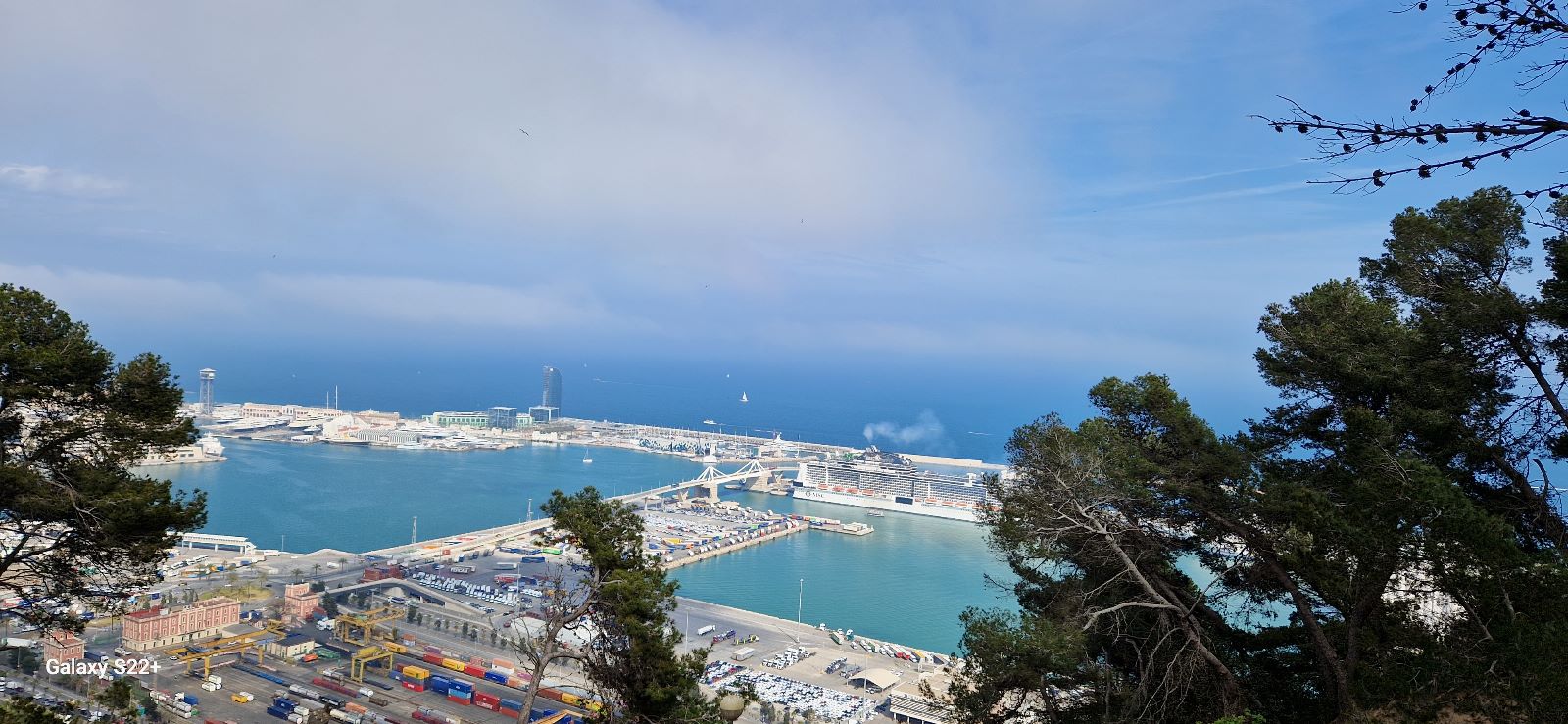 Locuri...
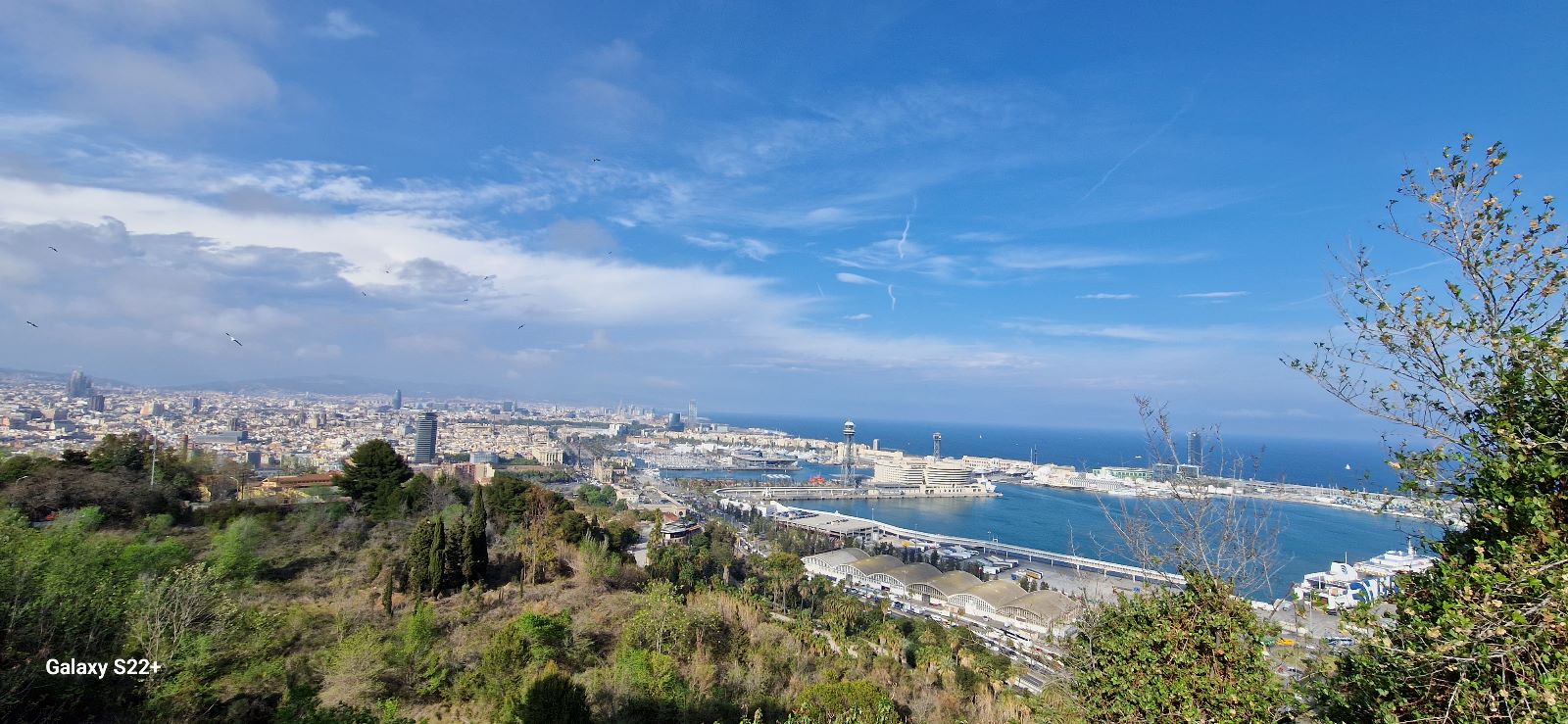 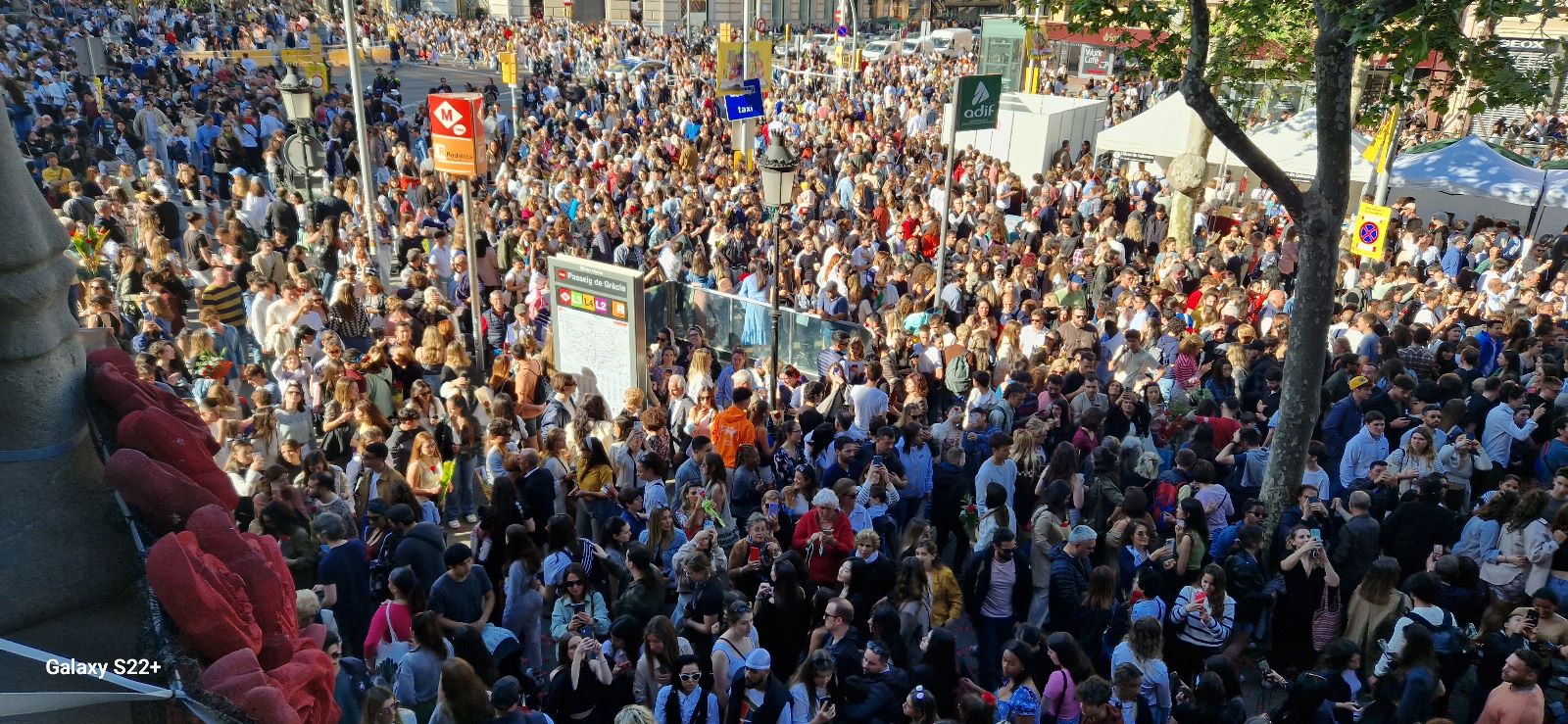 ... Și oameni
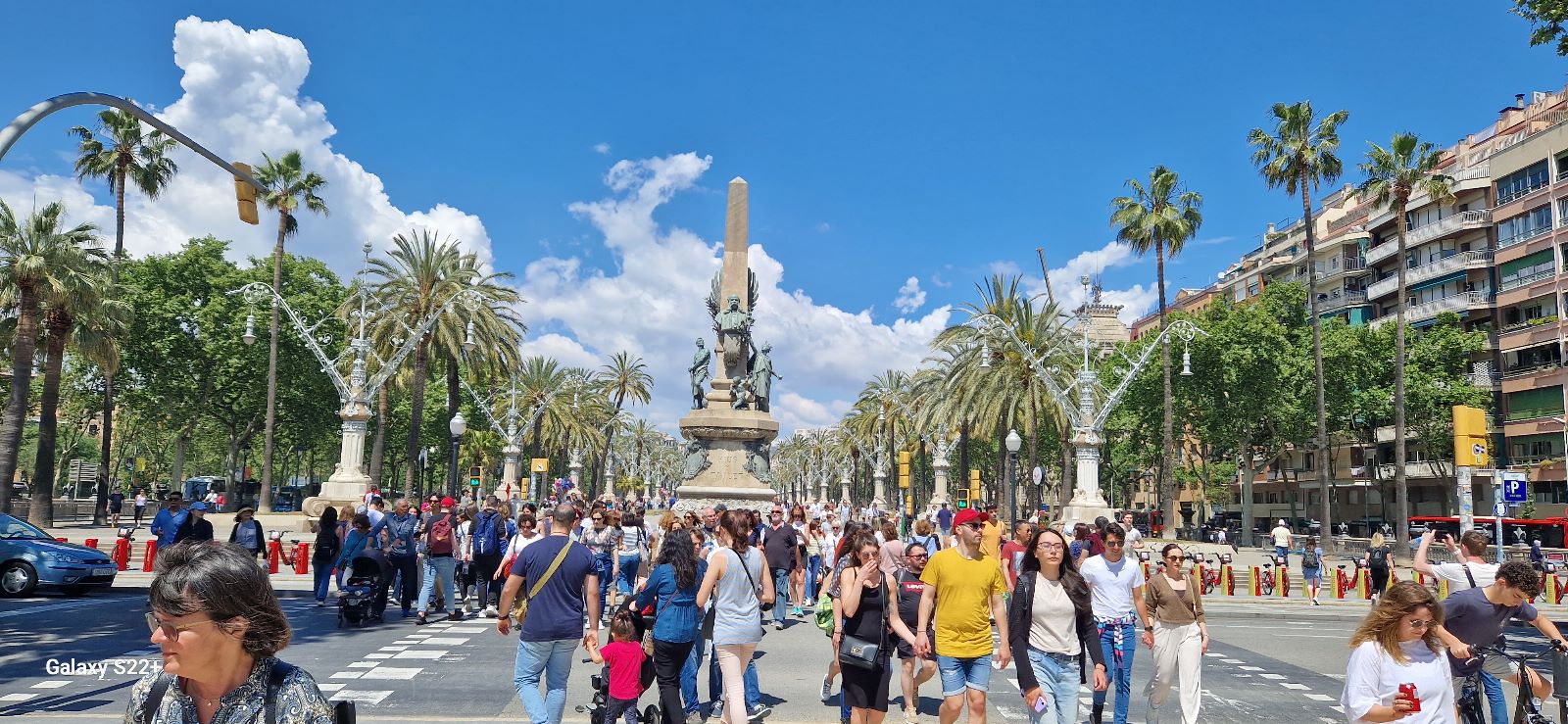 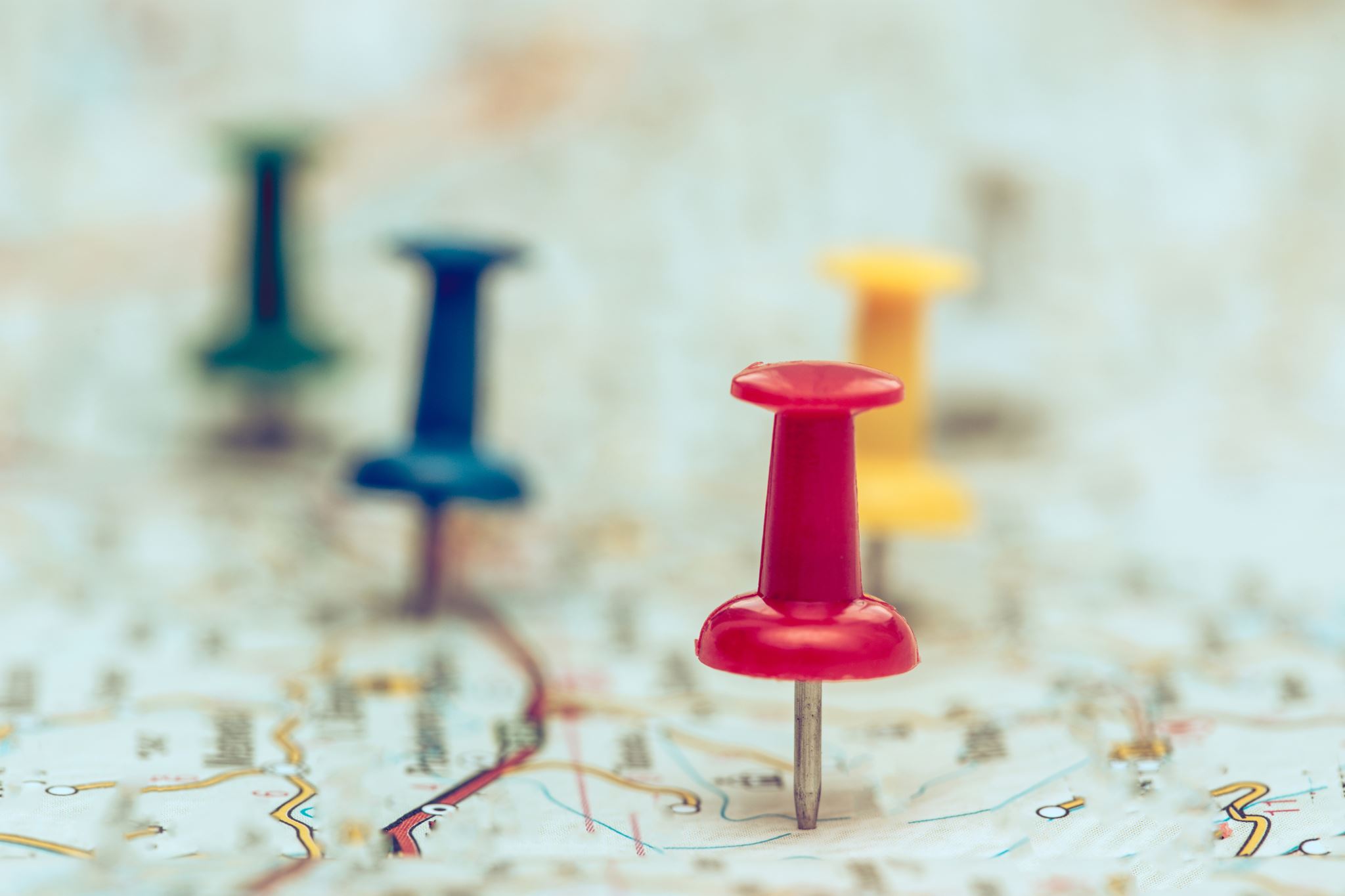 Oamenii locului
https://drive.google.com/file/d/1FMV5ecFBe7EYE7dkptYOJbKKm_UC_ZLx/view?usp=sharing
https://drive.google.com/file/d/1FNzoJB-HdswYWZ6VPH4chCe1c2il0-jv/view?usp=sharing
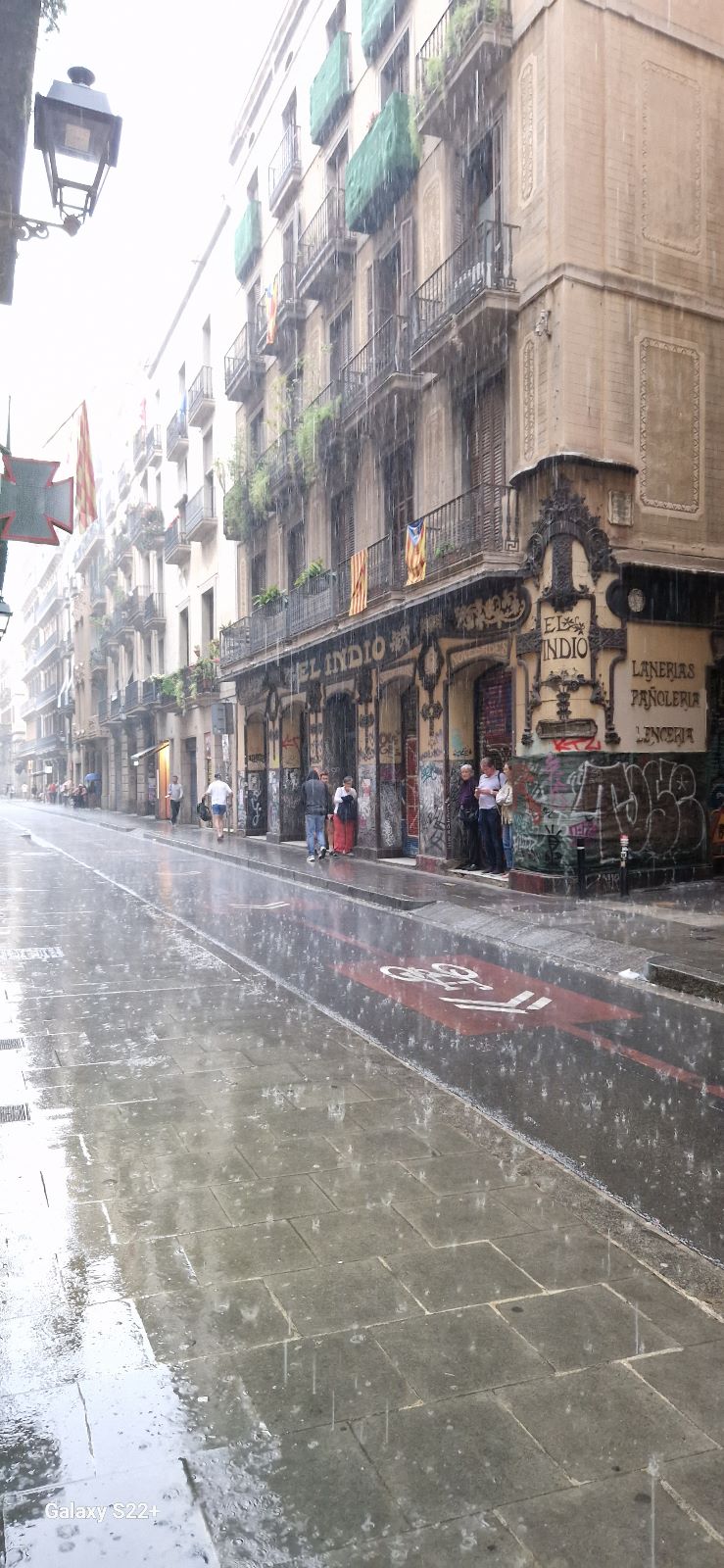 THE END